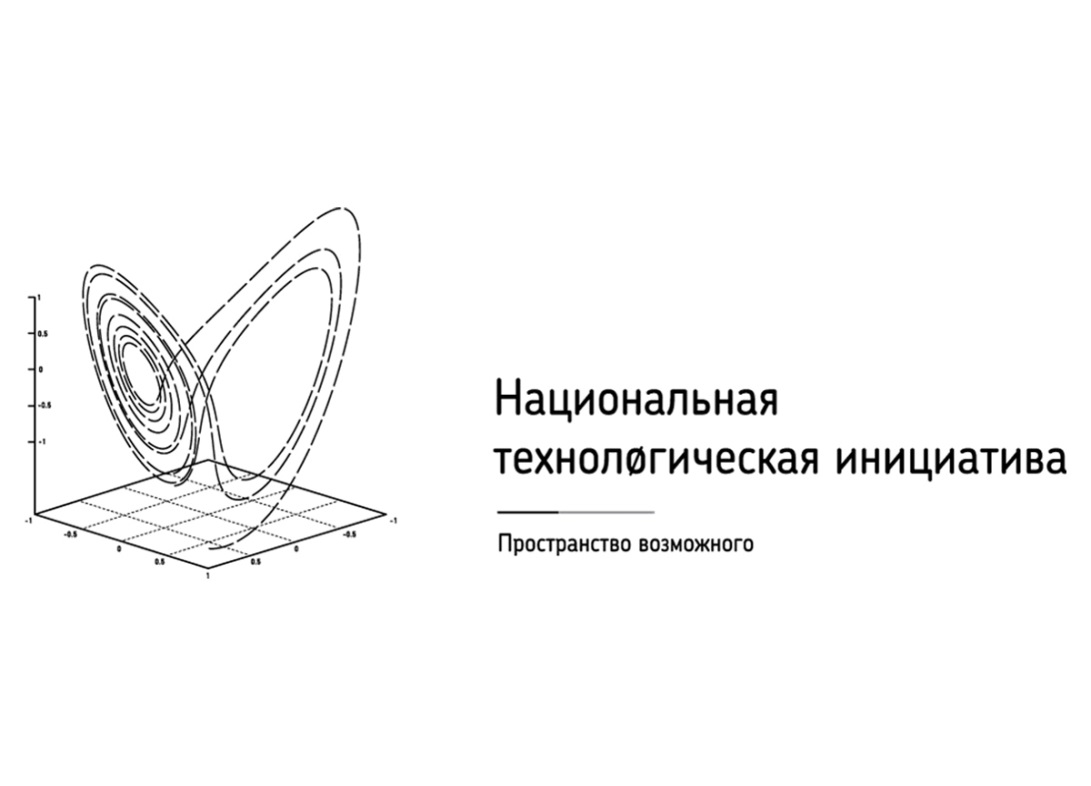 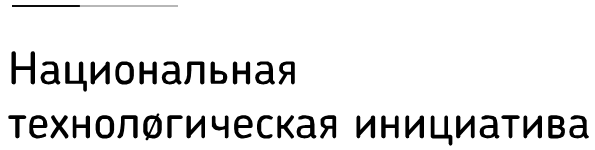 Длинное название проектаДК «Аэронет»СКВОТ «Большие данные»(3/2019)
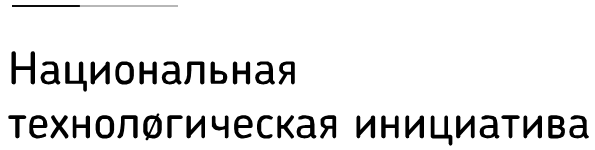 Программа поддержки: Экспорт НТИ
НАЗВАНИЕ ПРОЕКТА
Профиль проекта
Команда проекта
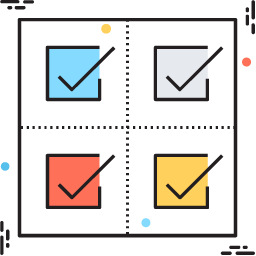 Цель проекта
Иван Иванов
Петр ПетровАвтор идеи и методолог
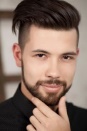 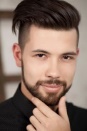 Создание масштабируемого программного продукта, обеспечивающего администрируемое управление финансовой группой произвольного размера (от группы компаний, до финансового сектора страны) на базе технологий распределенного реестра с использованием шифрования на базе доказательства с нулевым разглашением (zero-knowledge proof).
Руководитель проекта
Р
Научный руководитель МФТИ, CFA Charterholder
ООО «Пример 1», 
Ген. директор
Сергей СеровТехнический руководитель
Илья ИльинАрхитектор системы
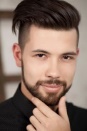 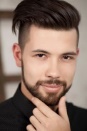 Старший руководитель направления по развитию IT систем, ООО Пример 2
Руководитель проектов, научный сотрудник ИАП РАН
Компания-инициатор
Лого
ООО Пример
Примерное описание компании
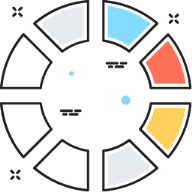 Результаты проекта
Компании-соисполнители
Создание масштабируемого программного продукта, обеспечивающего администрируемое управление финансовой группой произвольного размера (от группы компаний, до финансового сектора страны) на базе технологий распределенного реестра с использованием шифрования на базе доказательства с нулевым разглашением (zero-knowledge proof).
ООО Техника
Лого
ООО Роботы
Лого
Производит сборку оборудования
Разрабатывает алгоритмы ML
Сроки проекта
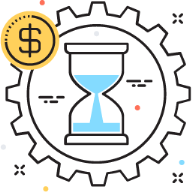 Этап 1. Пилот: 2018-2019
Этап 2. Развитие: 2019-2020
Этап 3. Тираж: 2019-2020
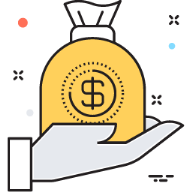 Общая стоимость проекта (тыс. рублей)
559 000
Взнос в уставной капитал300 000
Собственные средства174 000
Привлекаемые средства385 000
Грант85 000
НАЗВАНИЕ ПРОЕКТА
Опыт команды проекта
Научно-исследовательский опыт
Участие в НИОКРах
Полученные членами команды патенты, награды и т.п.
Разработанные технологические решения
Опыт построение бизнеса 
Опыт вывода на рынок новых продуктов
Опыт построения собственного бизнеса и результат
Опыт привлечения инвестиций, взаимодействия с институтами развития, фондами 
Опыт привлечения инвестиций и их источники
Опыт взаимодействия с институтами развития
Наличие привлеченного в проект государственного финансирования, источник и размер такого финансирования
НАЗВАНИЕ ПРОЕКТА
Описание продукта и технологии
Описание продукта
Технология проекта
Описание технологий, применяемых в проекте
TRL 1-9
Описание уровня технологической готовности
НАЗВАНИЕ ПРОЕКТА
Рынок проекта
Целевые рынки

Описание рынков

Динамика рынков

Целевая доля рынков, которую планирует занять проект

Барьеры для выхода на целевые рынки
НАЗВАНИЕ ПРОЕКТА
Конкуренты
Конкурентные преимущества продукта 
….
НАЗВАНИЕ ПРОЕКТА
Финансовые показатели
Модель коммерциализации проекта:
Стратегия выхода из проекта для инвесторов: 
Заполняется только для проектов с желаемой формой финансирования «взнос в уставной капитал» рекомендуется указать стратегии выхода из проекта для инвесторов
Бюджетные деньги, ранее привлекавшиеся для финансирования проекта:
Перечисляются источники получения, размеры и сроки.
НАЗВАНИЕ ПРОЕКТА
План по расходам
РЕЗЮМЕ проекта
(заполняется опционально)
9
Спасибо за внимание!
123242, Москва, Малый Конюшковский переулок, д. 2+7 495 690-91-29, +7 495 690-91-39nti2035@asi.ru
2017 © Национальная технологическая инициатива
Набор иконок для визуализации моделей
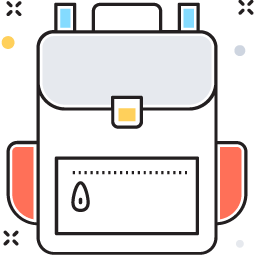 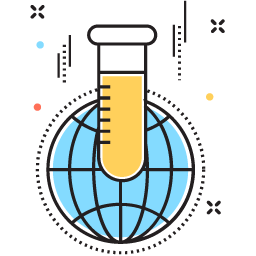 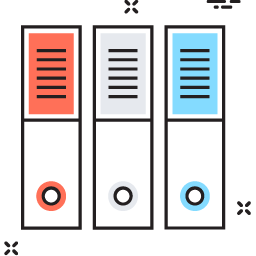 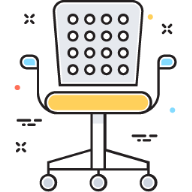 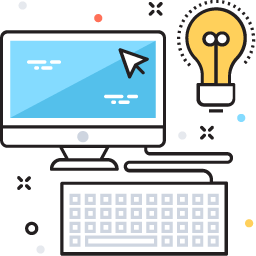 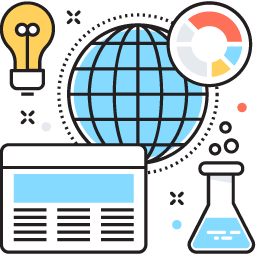 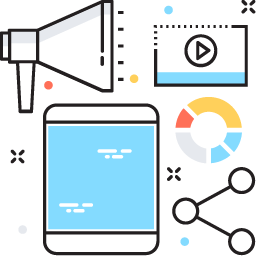 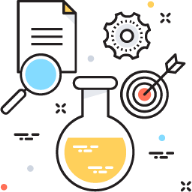 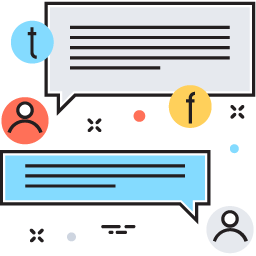 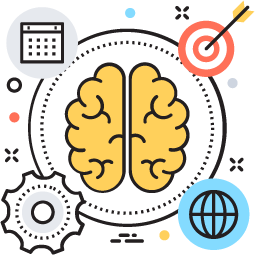 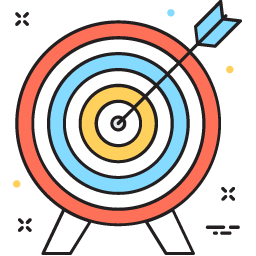 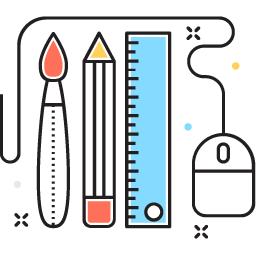 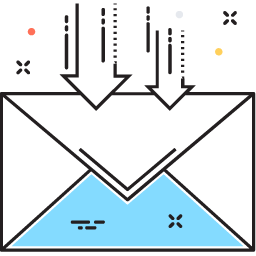 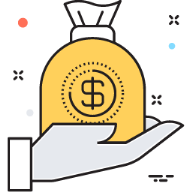 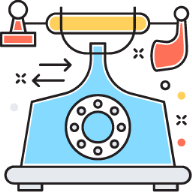 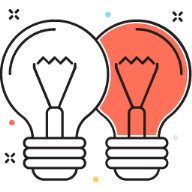 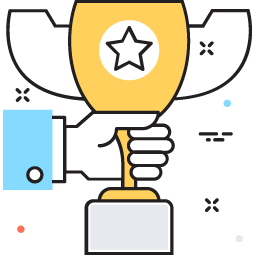 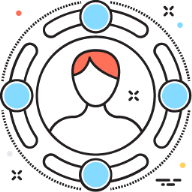 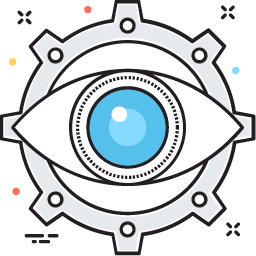 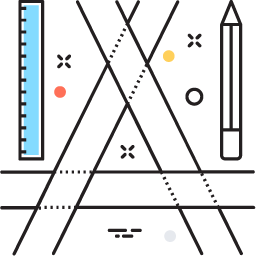 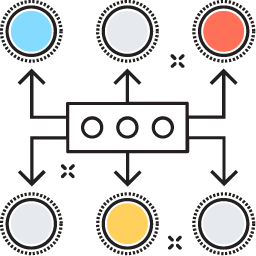 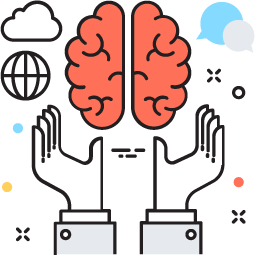 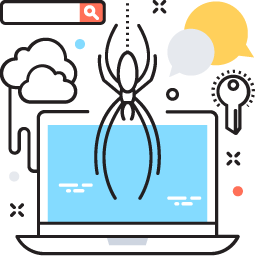 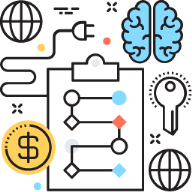 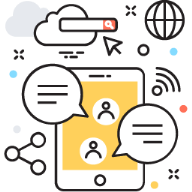 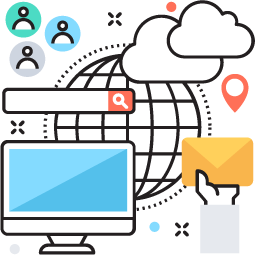 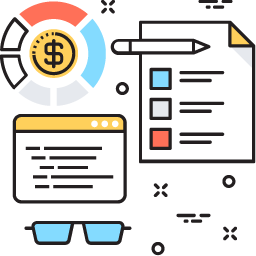 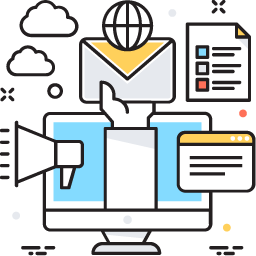 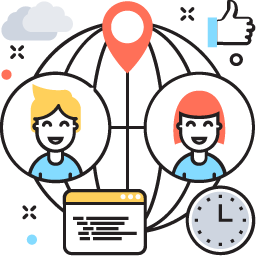 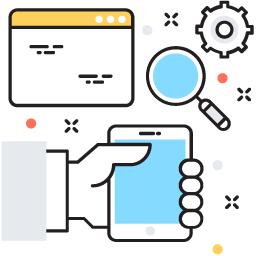 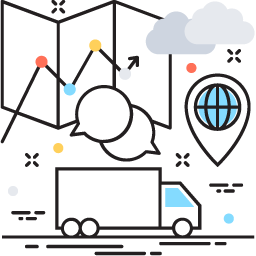 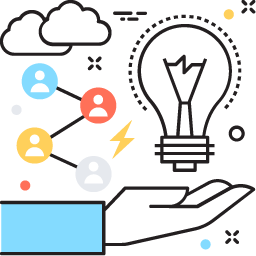 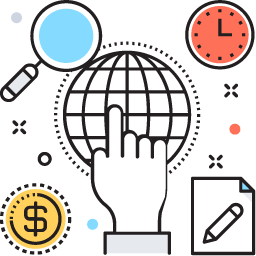 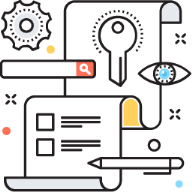 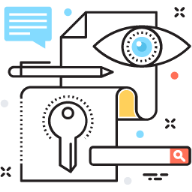 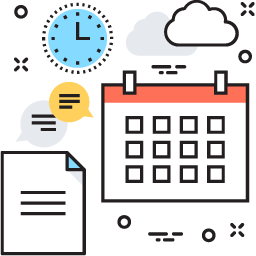 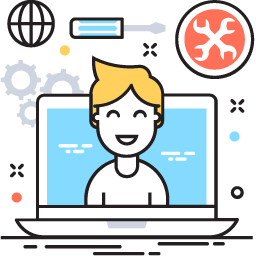 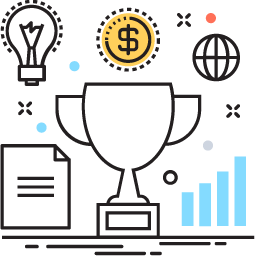 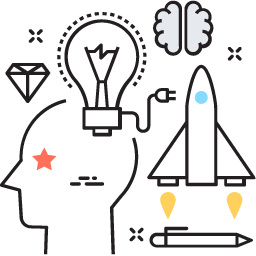 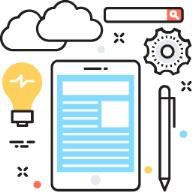 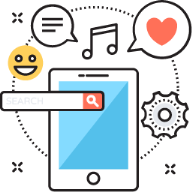 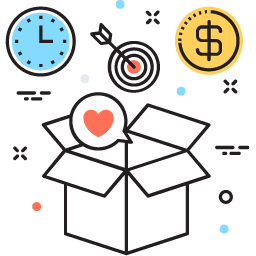 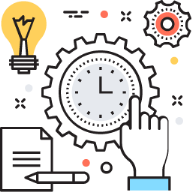 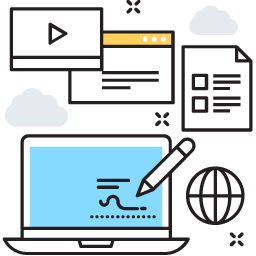 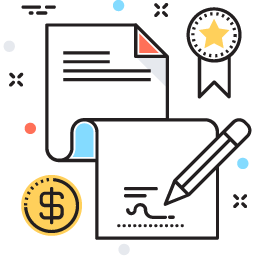 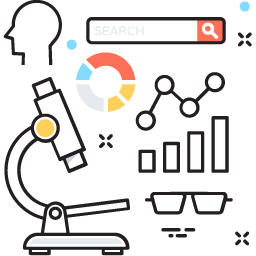 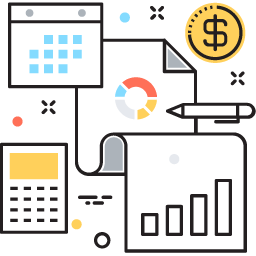 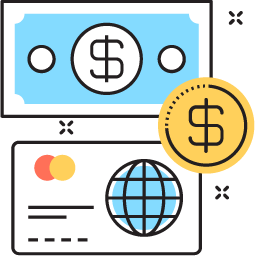 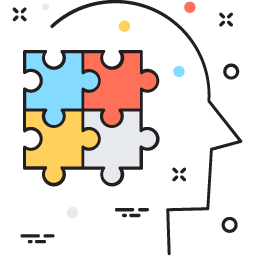 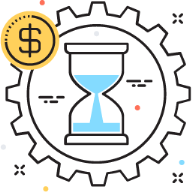 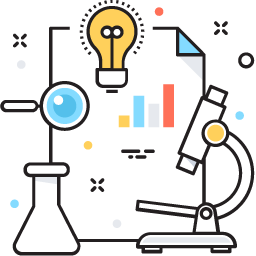 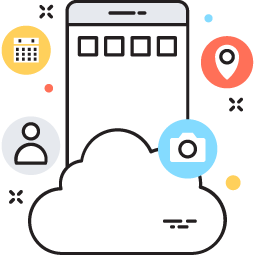 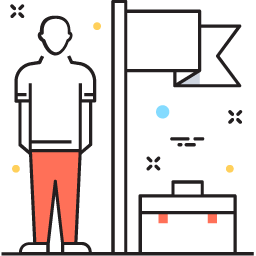 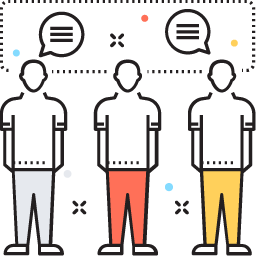 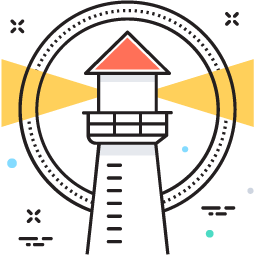 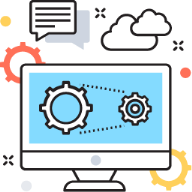 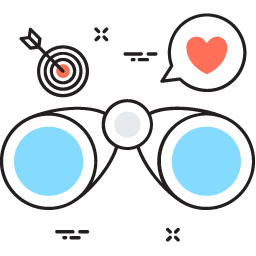 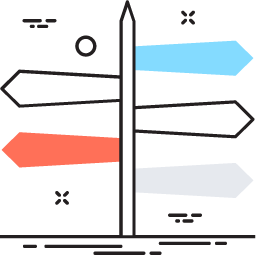 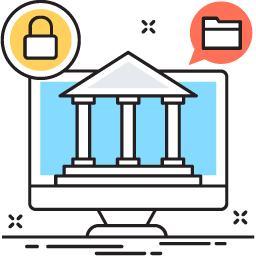 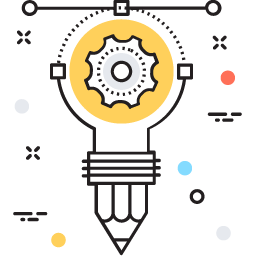 21.06.2019
11
Набор иконок для визуализации моделей
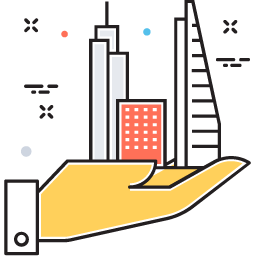 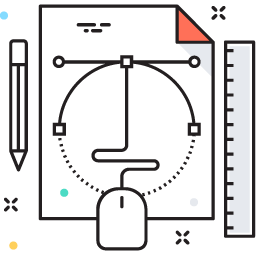 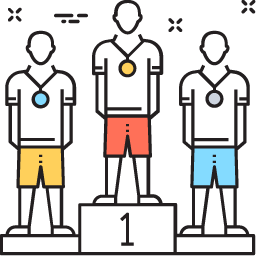 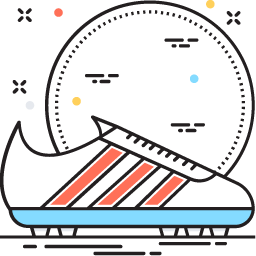 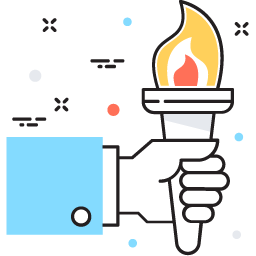 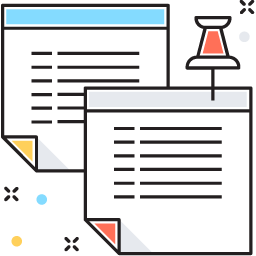 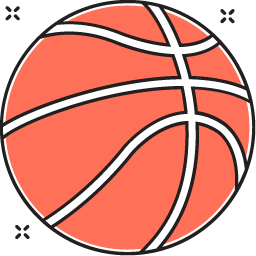 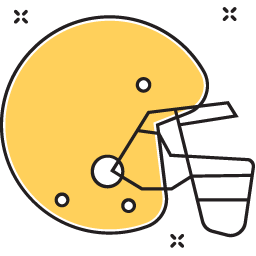 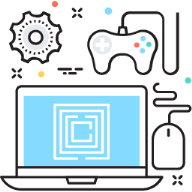 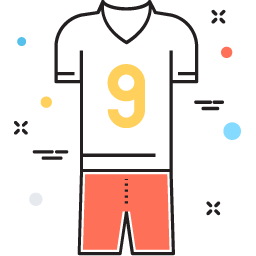 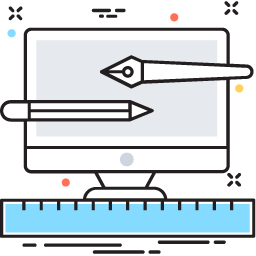 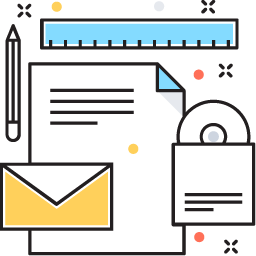 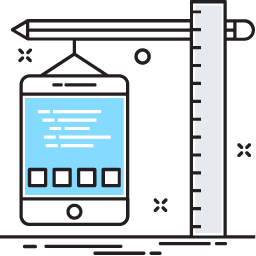 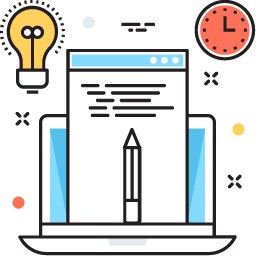 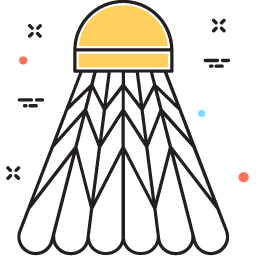 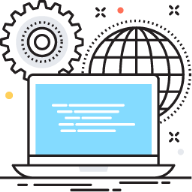 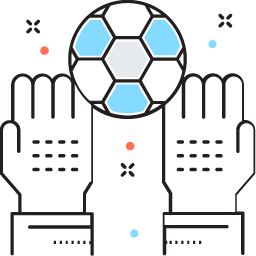 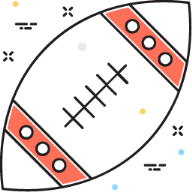 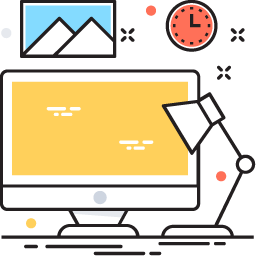 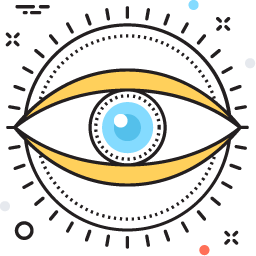 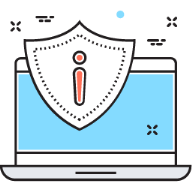 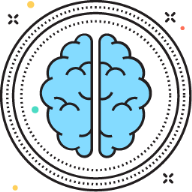 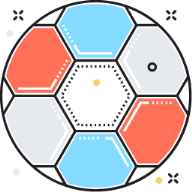 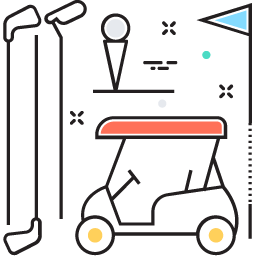 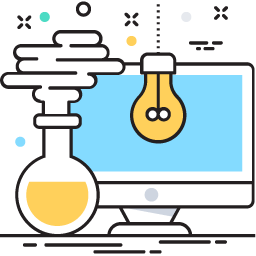 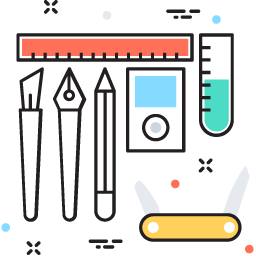 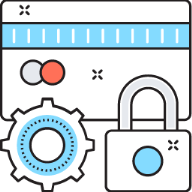 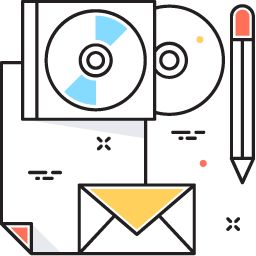 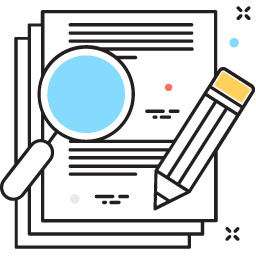 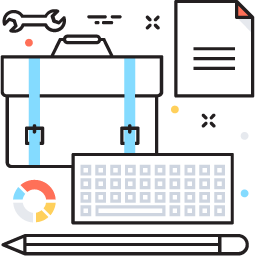 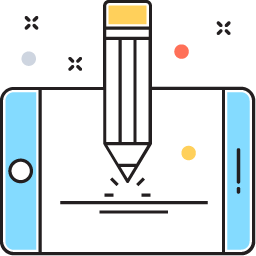 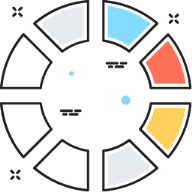 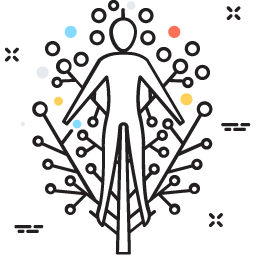 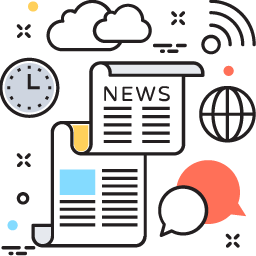 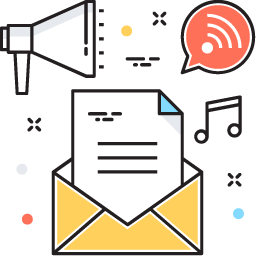 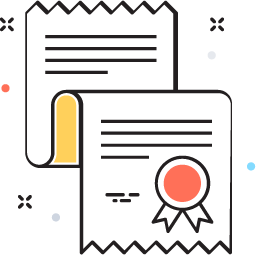 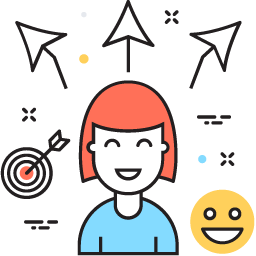 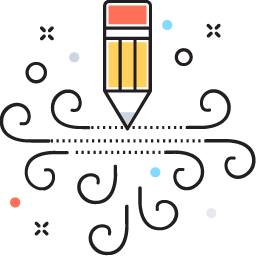 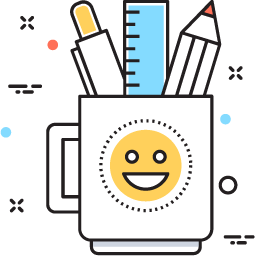 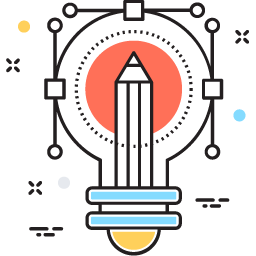 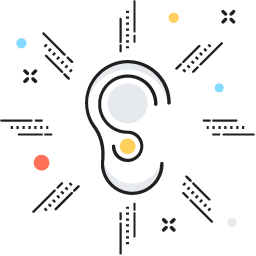 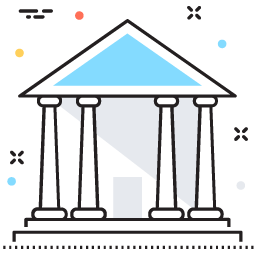 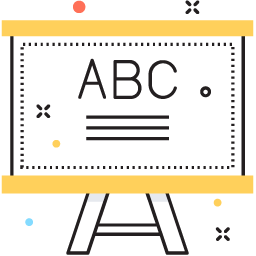 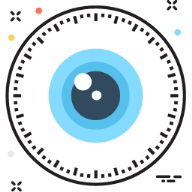 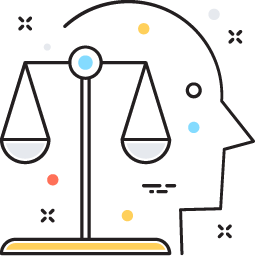 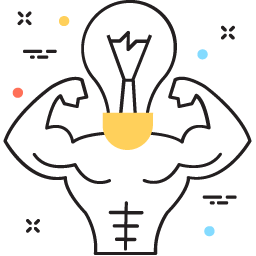 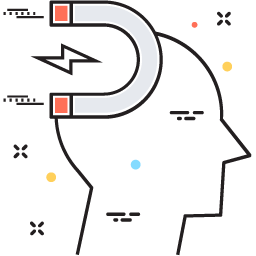 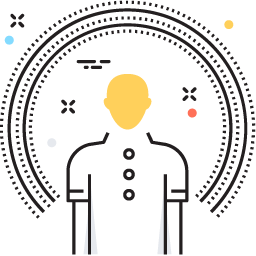 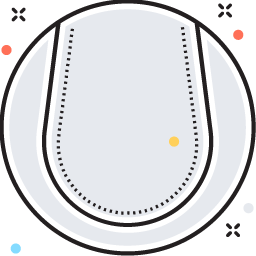 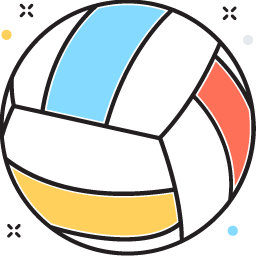 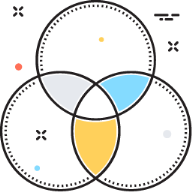 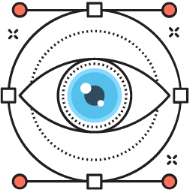 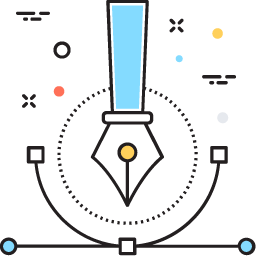 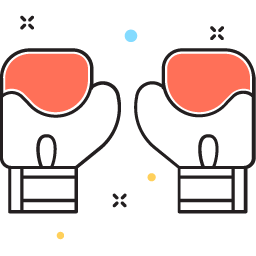 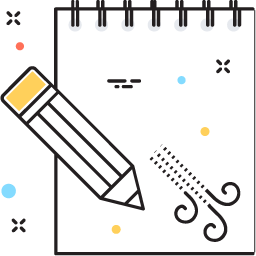 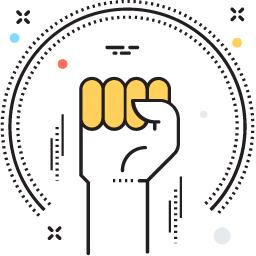 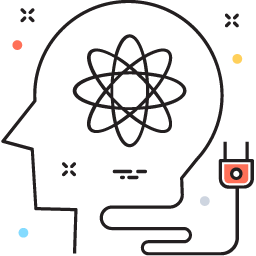 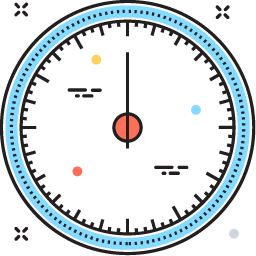 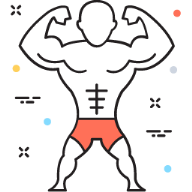 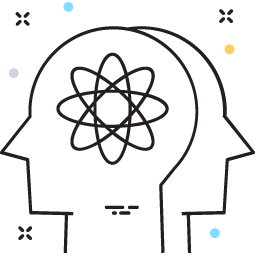 21.06.2019
12
Набор иконок для визуализации моделей
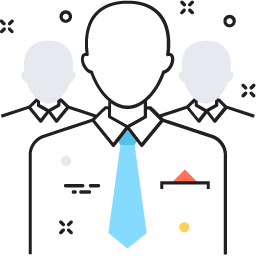 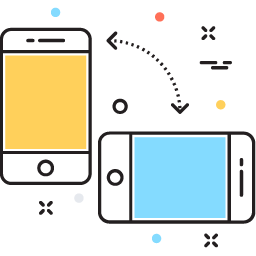 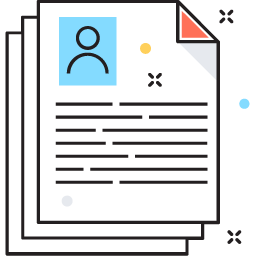 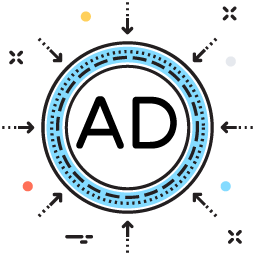 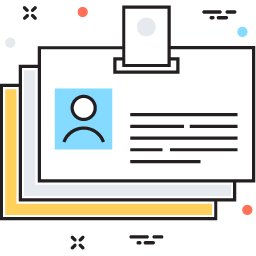 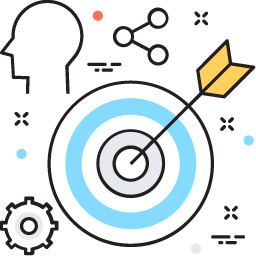 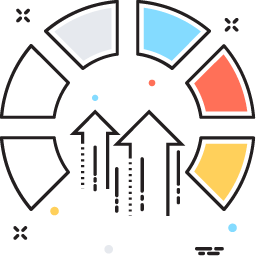 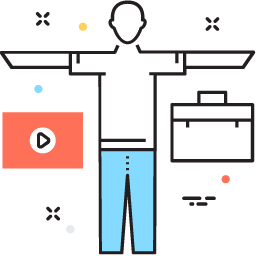 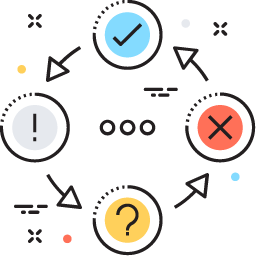 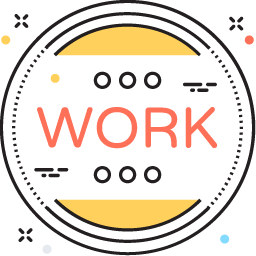 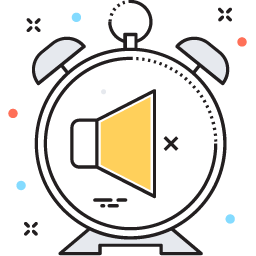 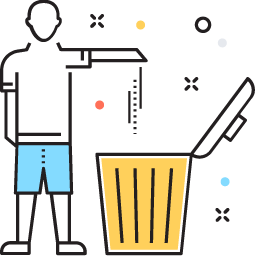 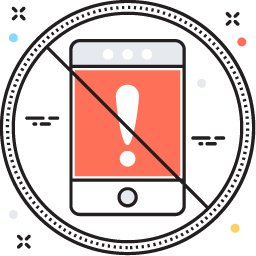 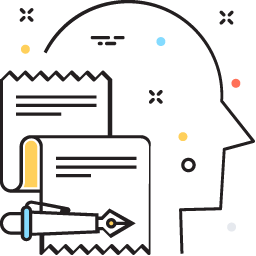 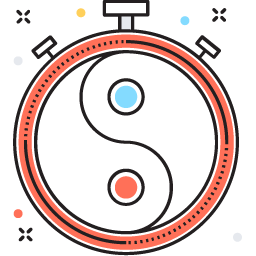 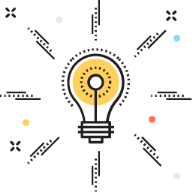 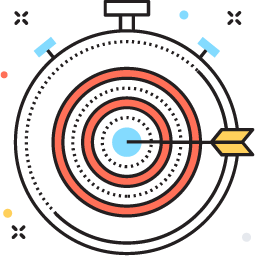 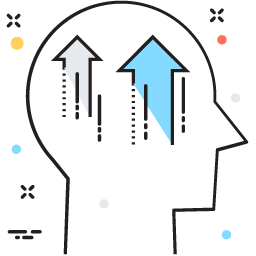 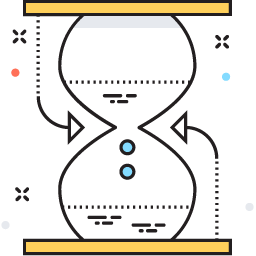 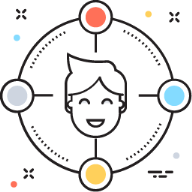 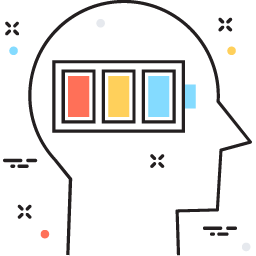 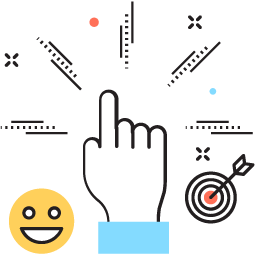 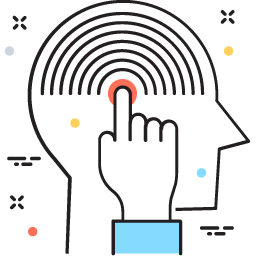 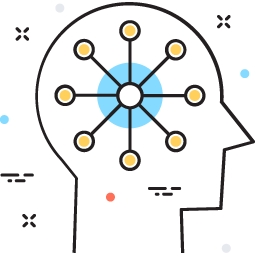 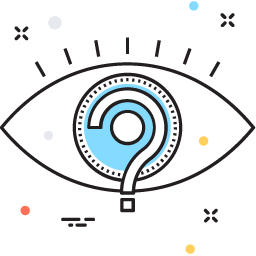 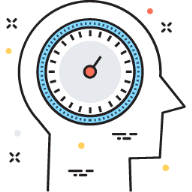 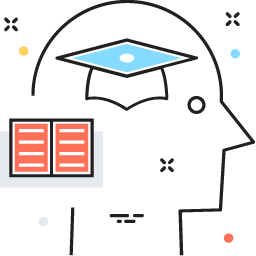 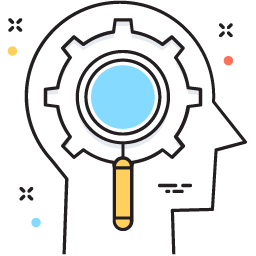 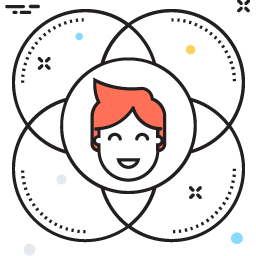 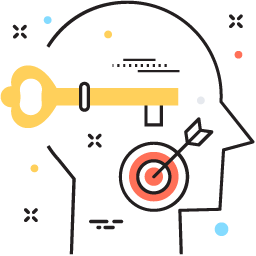 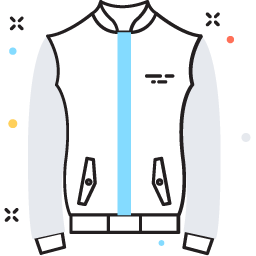 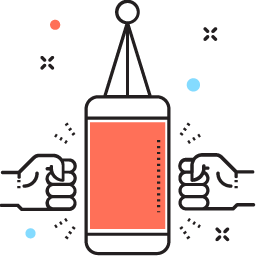 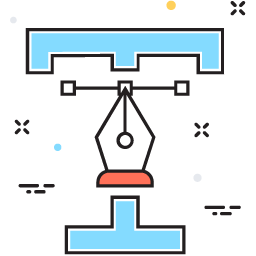 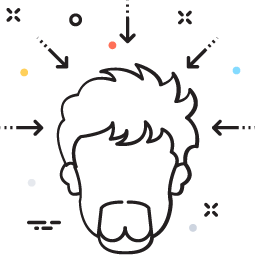 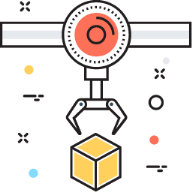 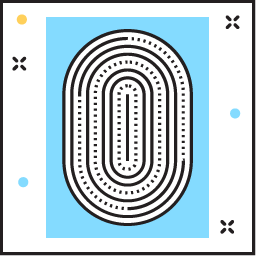 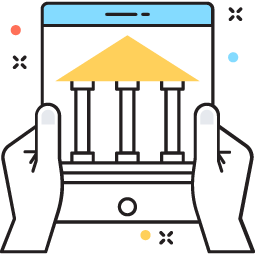 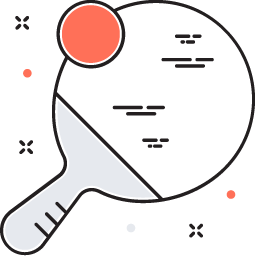 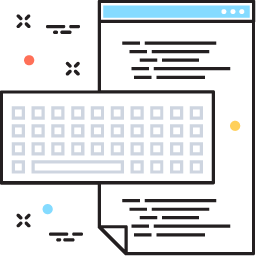 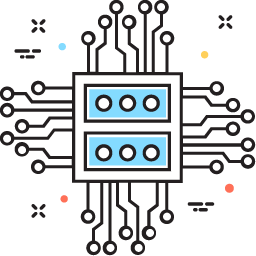 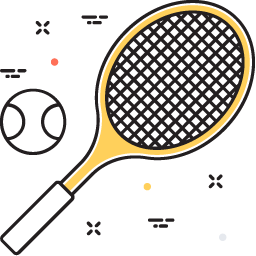 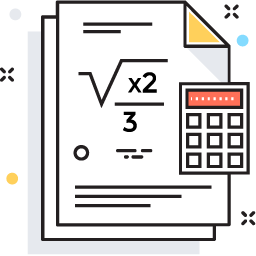 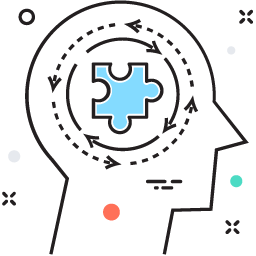 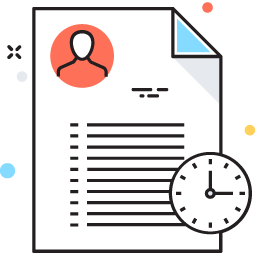 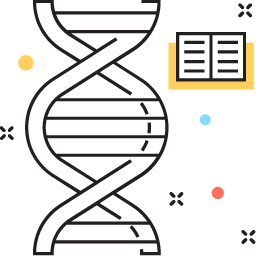 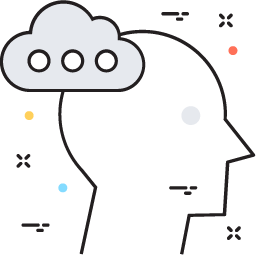 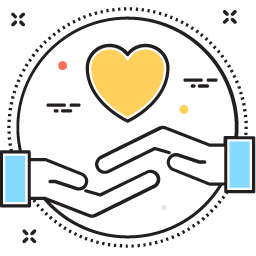 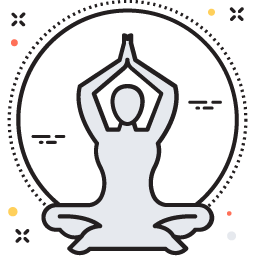 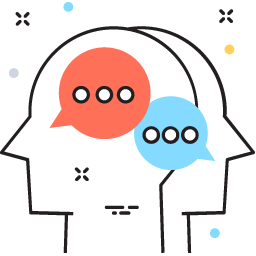 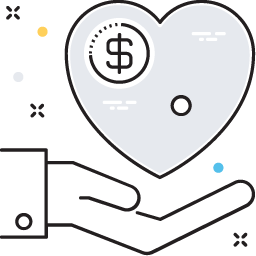 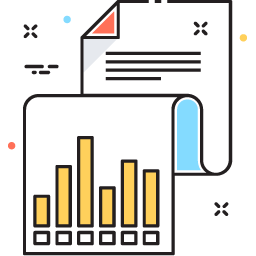 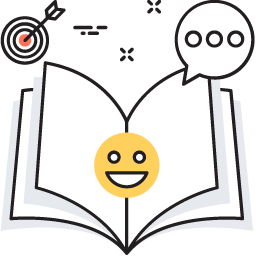 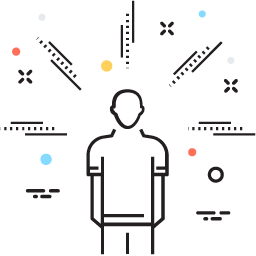 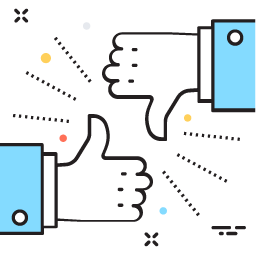 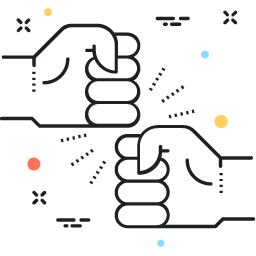 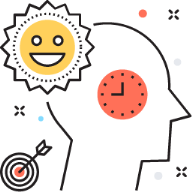 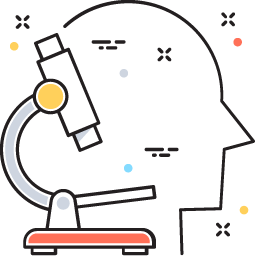 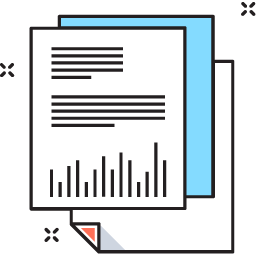 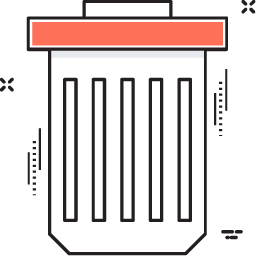 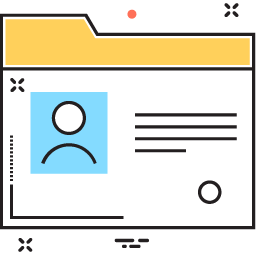 21.06.2019
13
Набор иконок для визуализации моделей
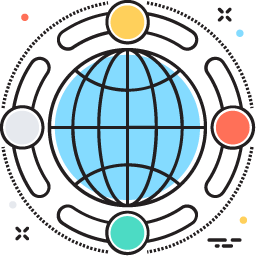 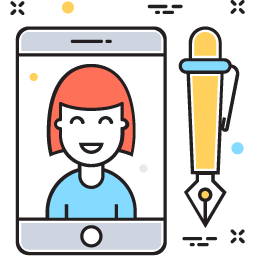 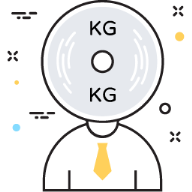 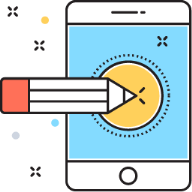 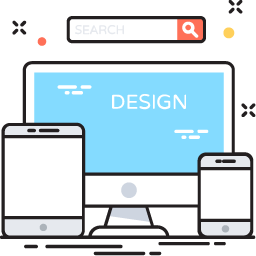 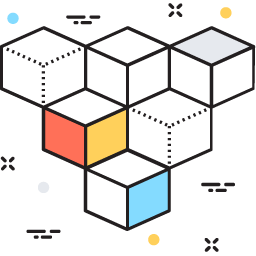 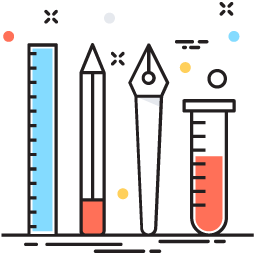 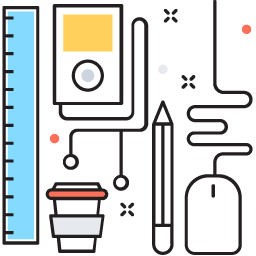 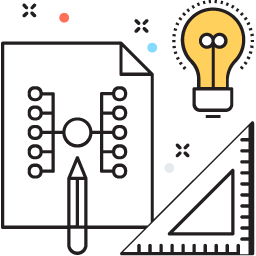 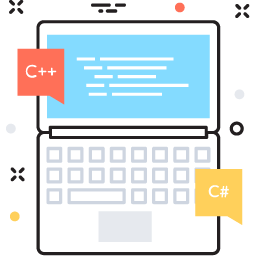 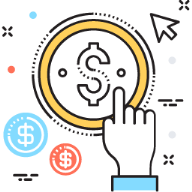 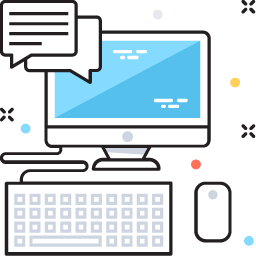 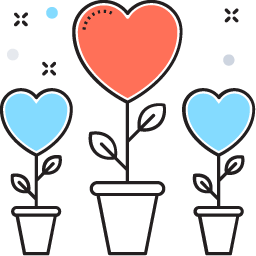 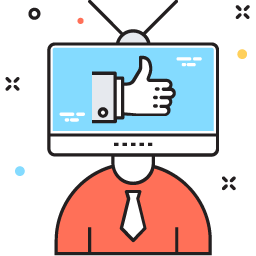 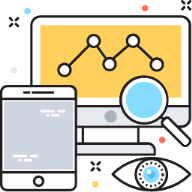 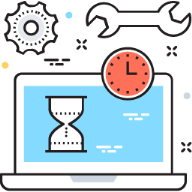 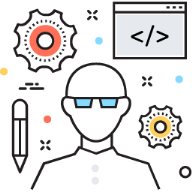 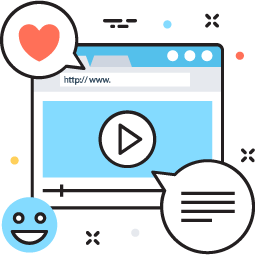 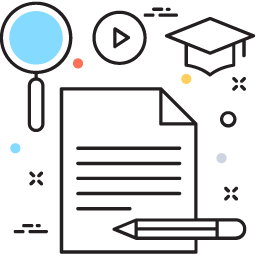 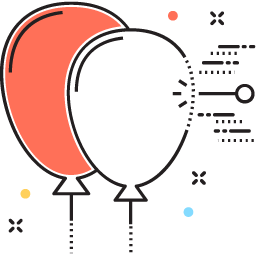 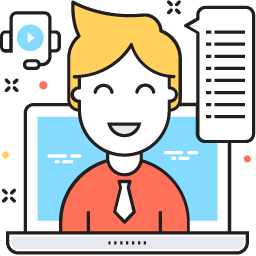 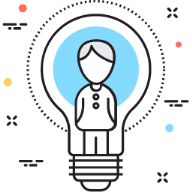 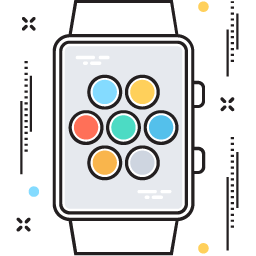 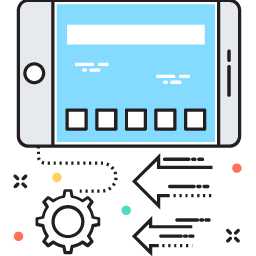 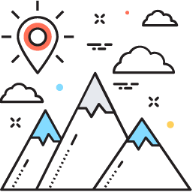 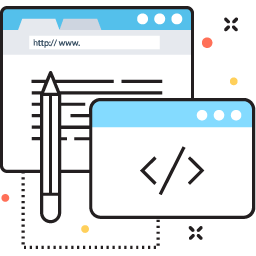 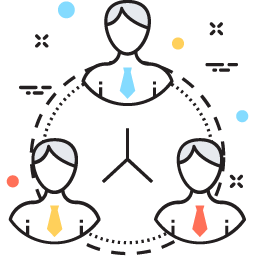 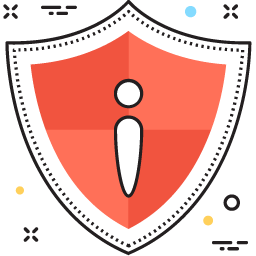 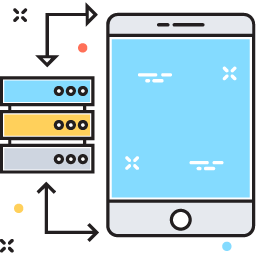 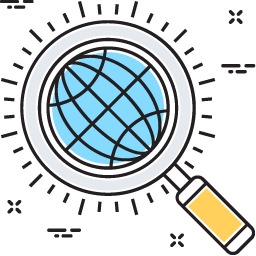 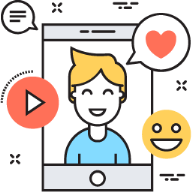 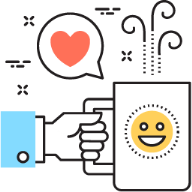 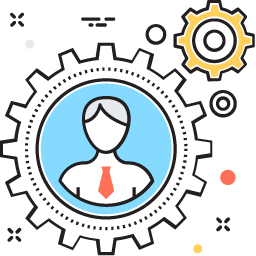 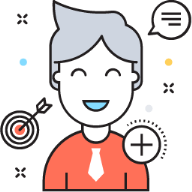 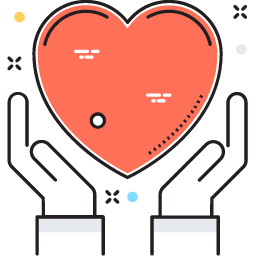 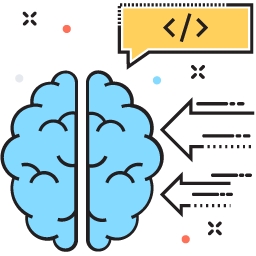 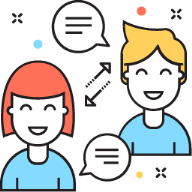 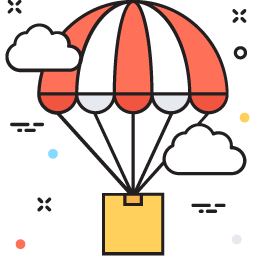 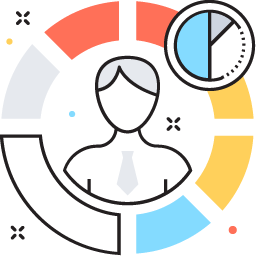 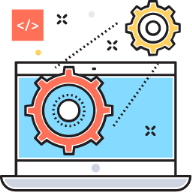 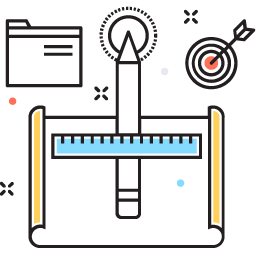 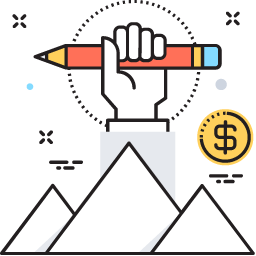 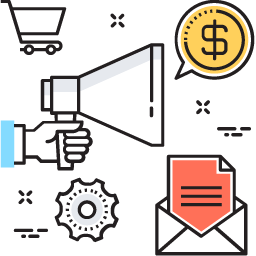 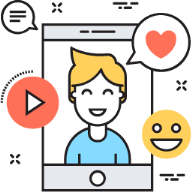 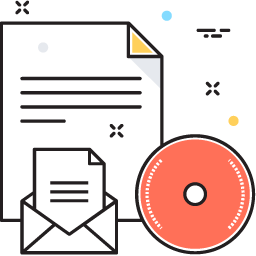 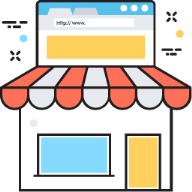 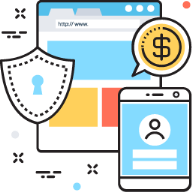 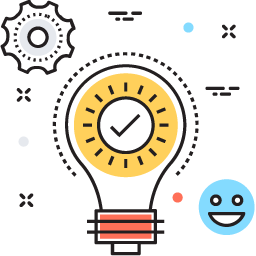 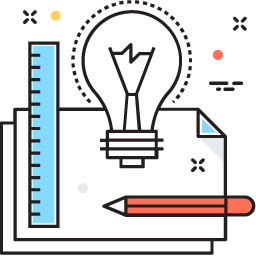 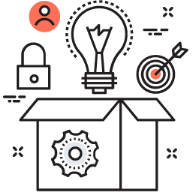 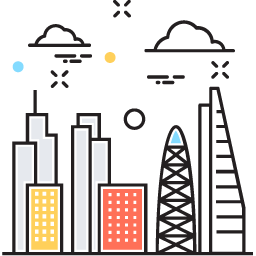 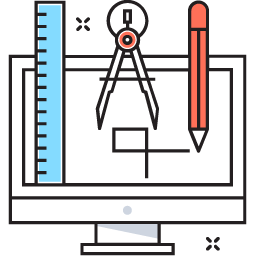 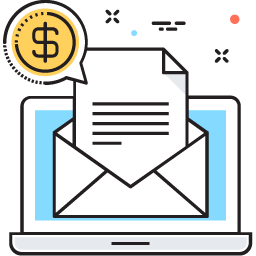 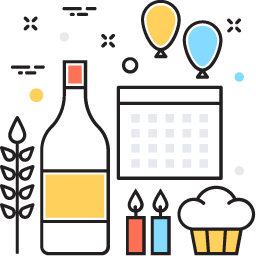 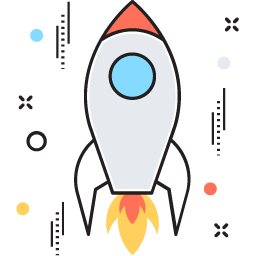 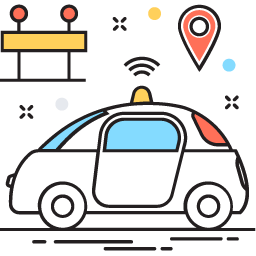 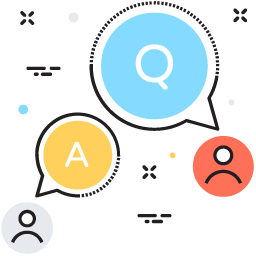 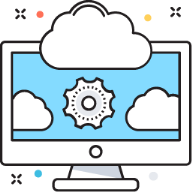 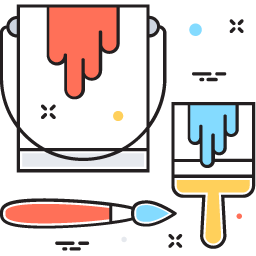 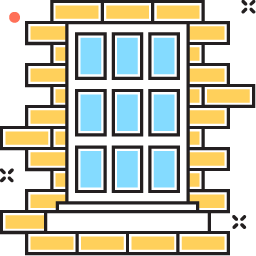 21.06.2019
14
Набор иконок для визуализации моделей
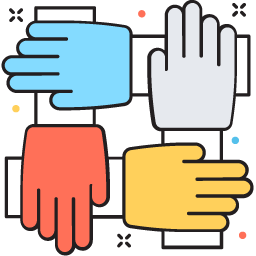 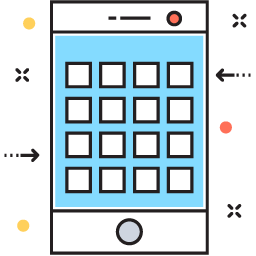 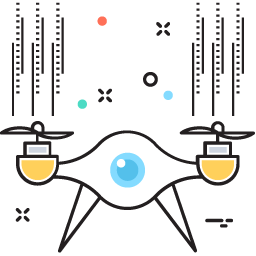 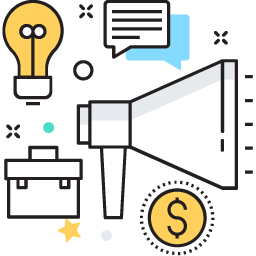 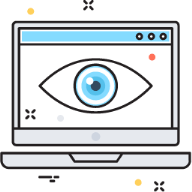 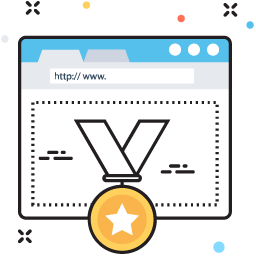 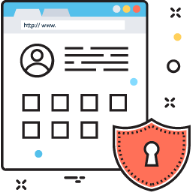 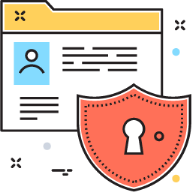 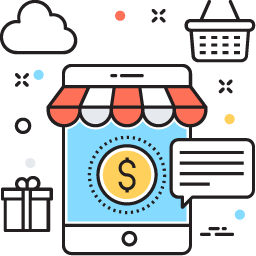 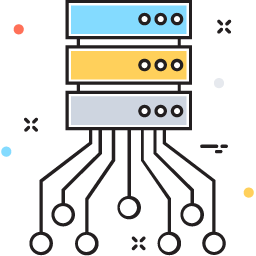 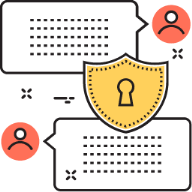 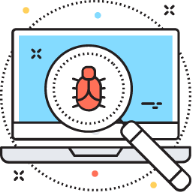 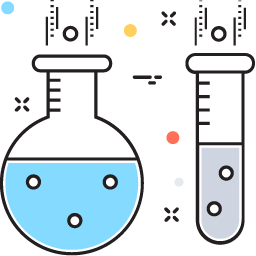 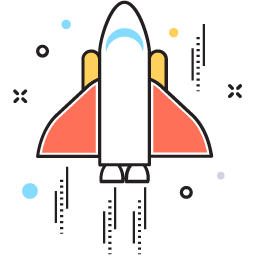 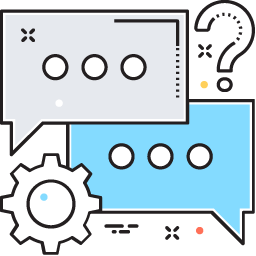 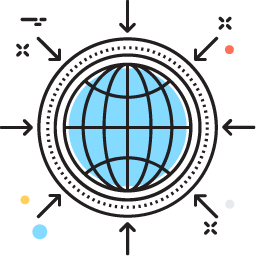 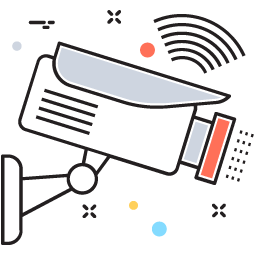 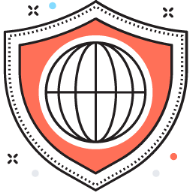 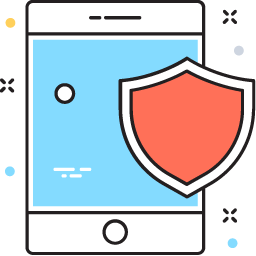 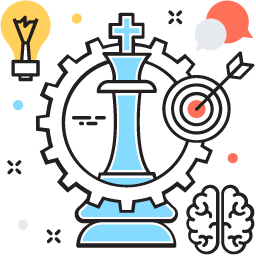 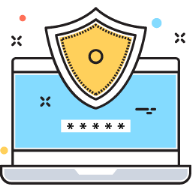 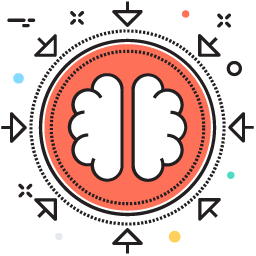 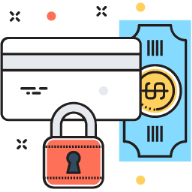 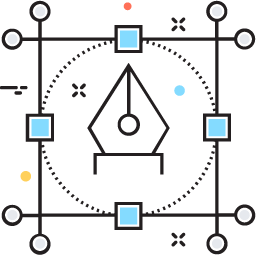 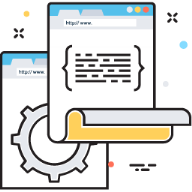 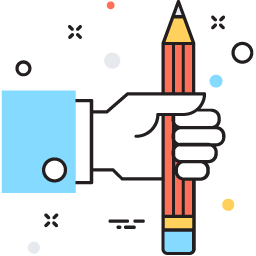 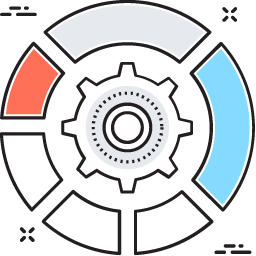 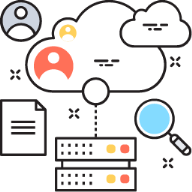 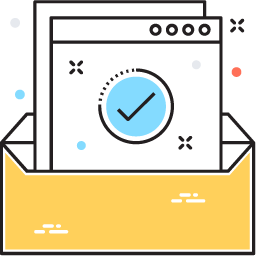 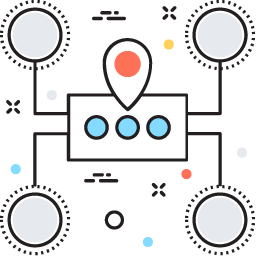 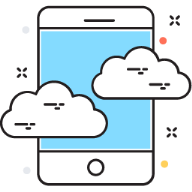 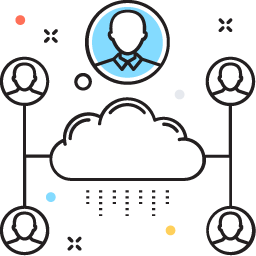 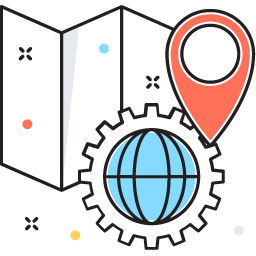 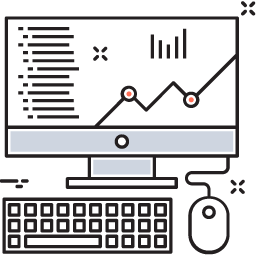 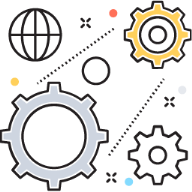 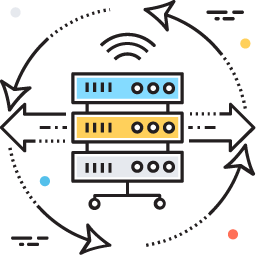 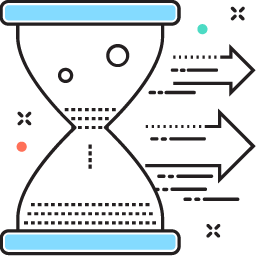 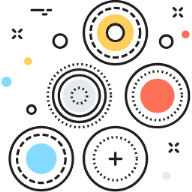 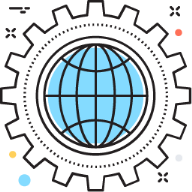 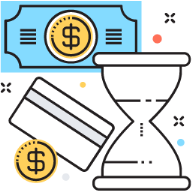 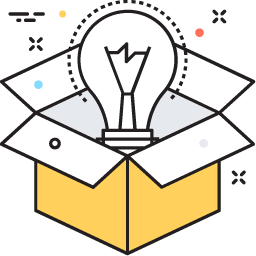 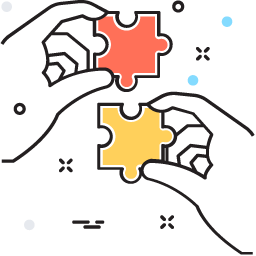 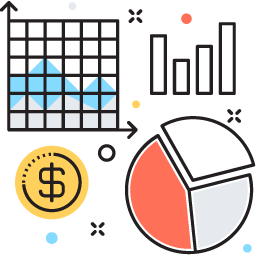 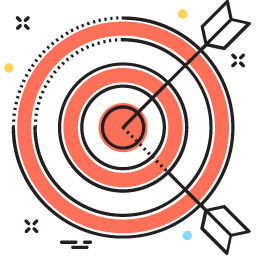 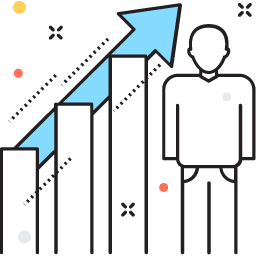 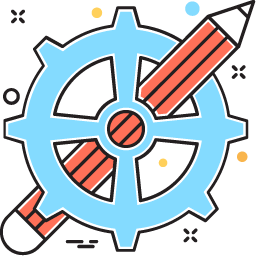 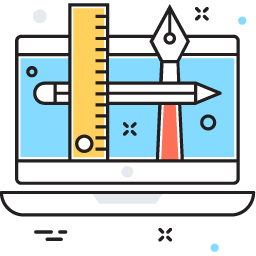 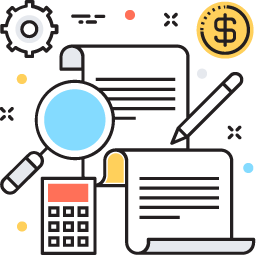 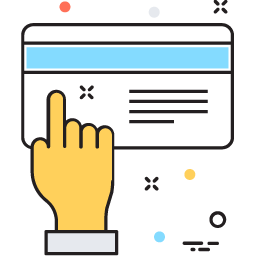 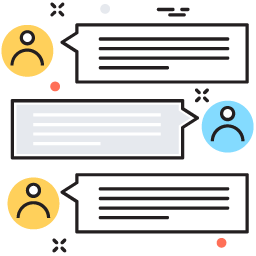 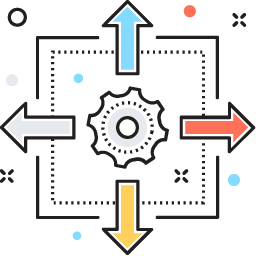 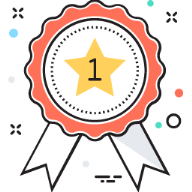 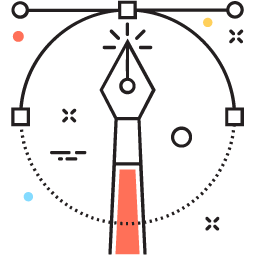 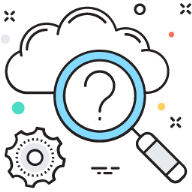 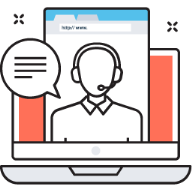 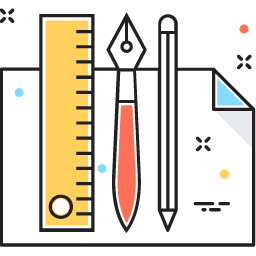 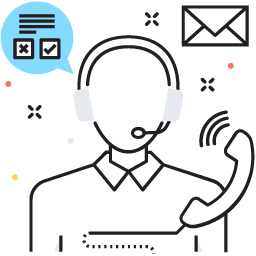 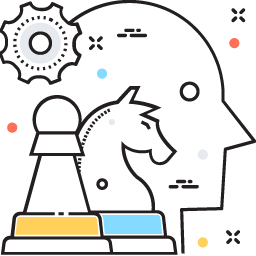 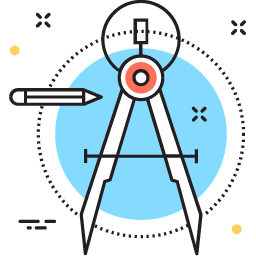 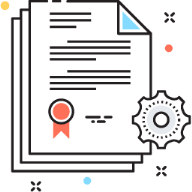 21.06.2019
15
Набор иконок для визуализации моделей
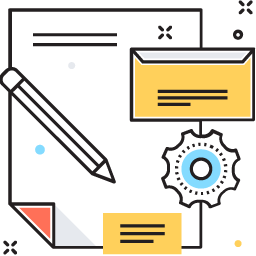 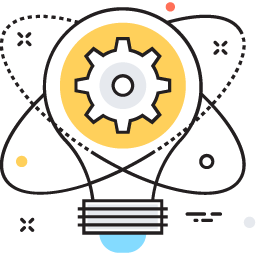 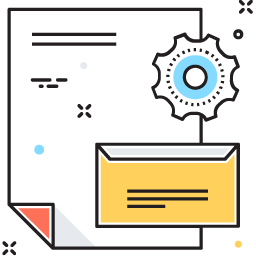 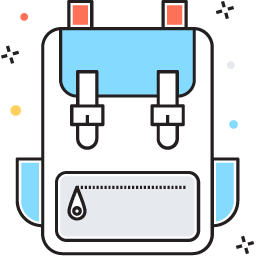 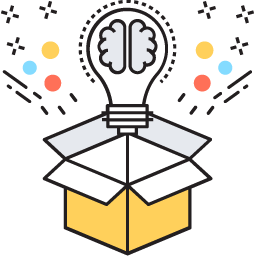 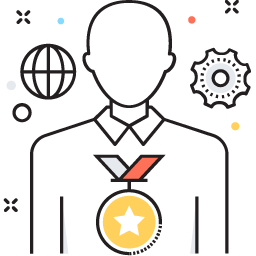 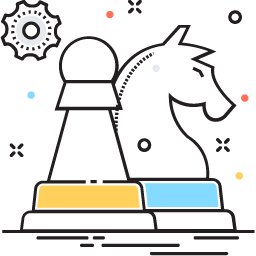 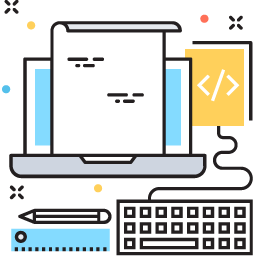 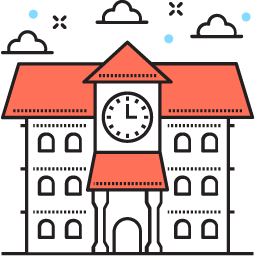 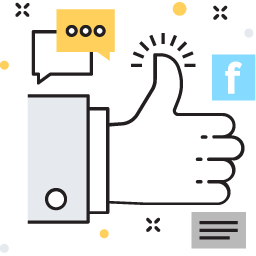 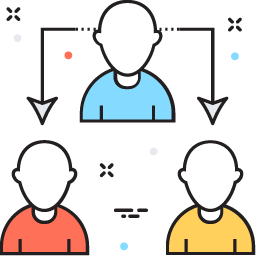 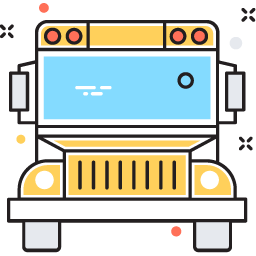 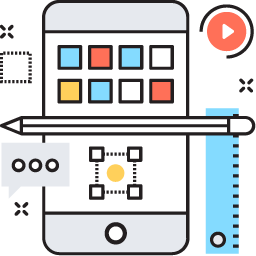 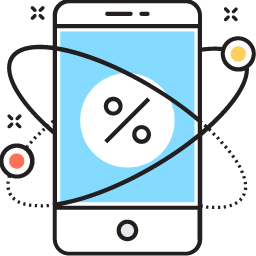 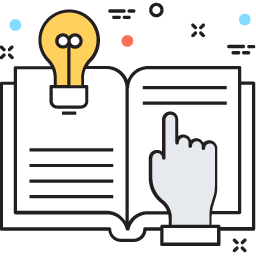 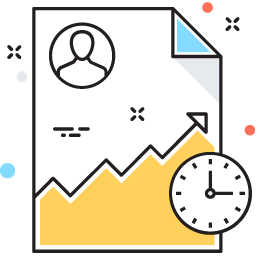 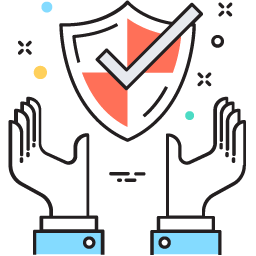 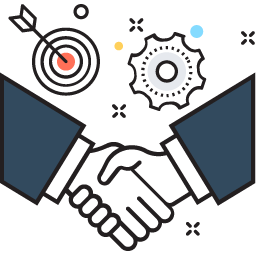 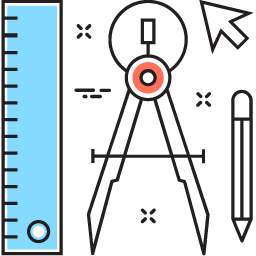 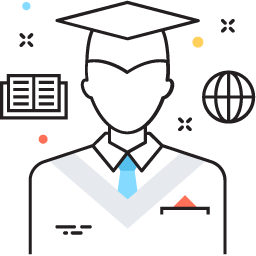 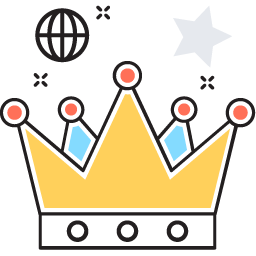 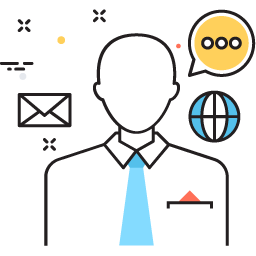 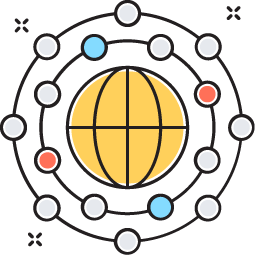 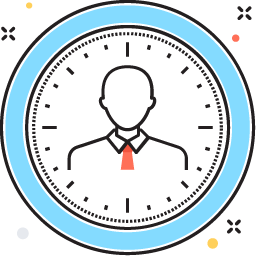 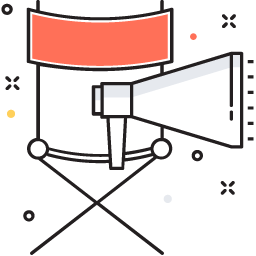 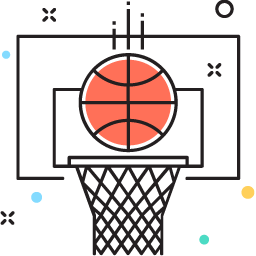 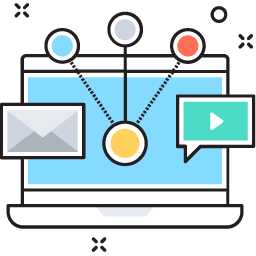 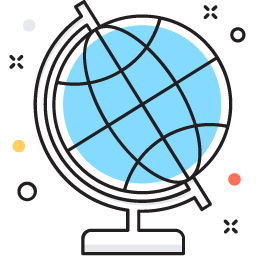 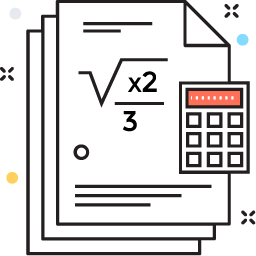 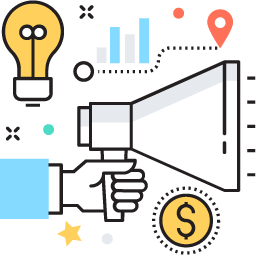 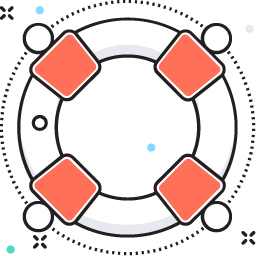 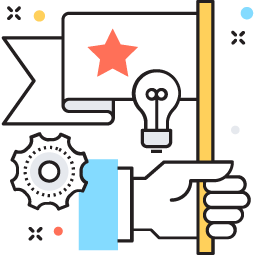 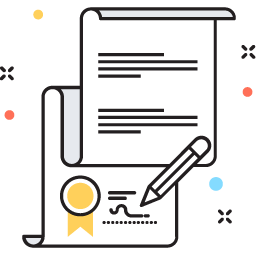 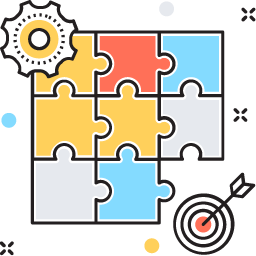 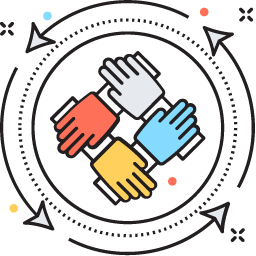 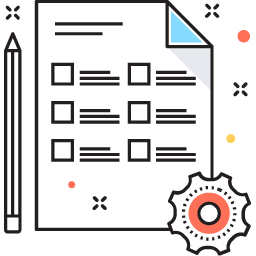 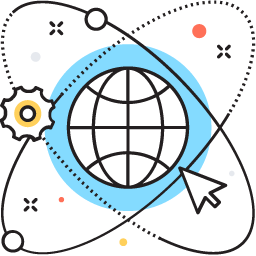 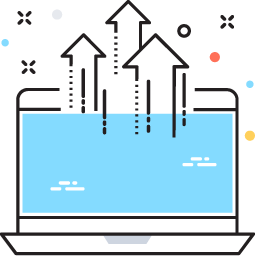 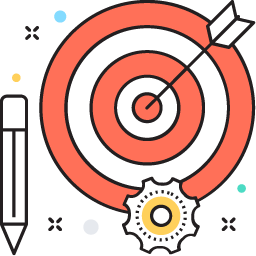 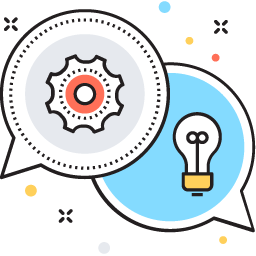 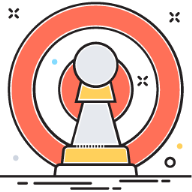 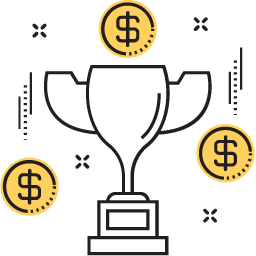 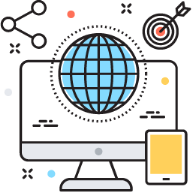 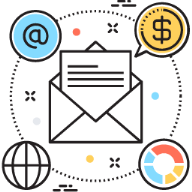 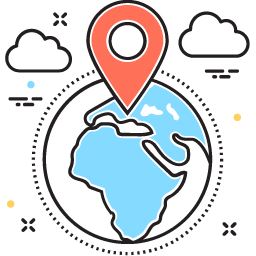 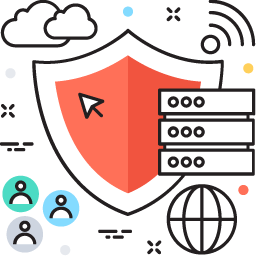 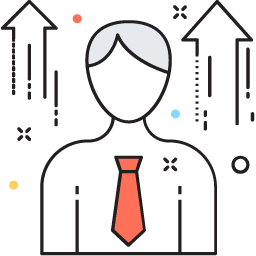 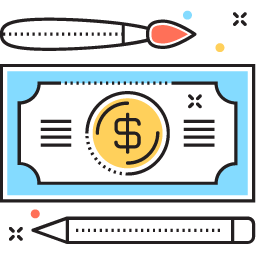 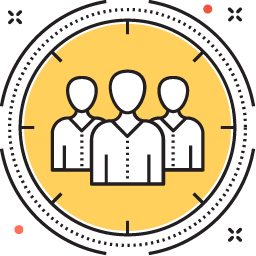 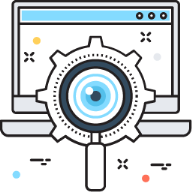 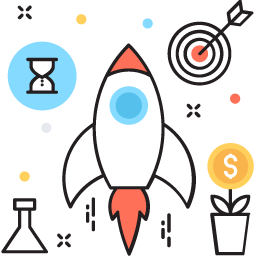 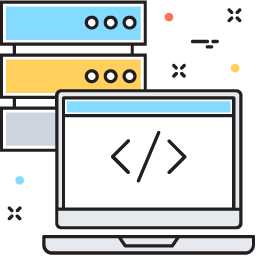 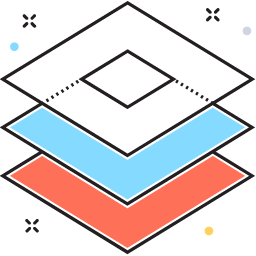 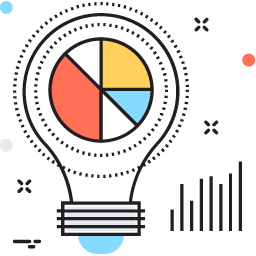 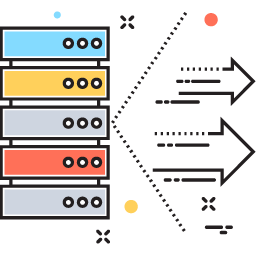 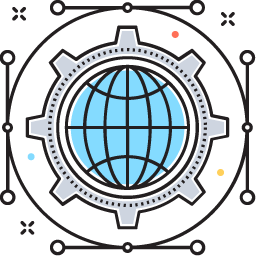 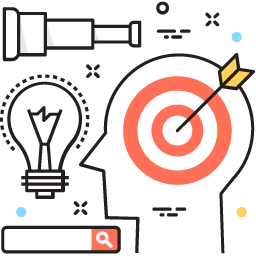 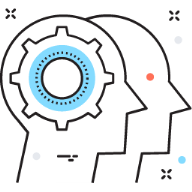 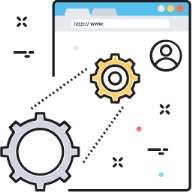 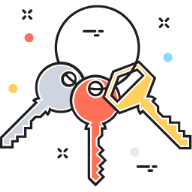 21.06.2019
16
Набор иконок для визуализации моделей
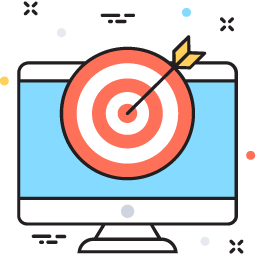 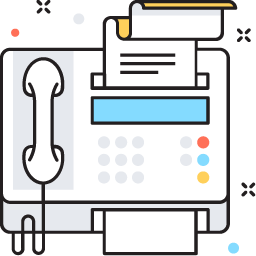 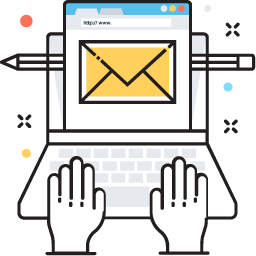 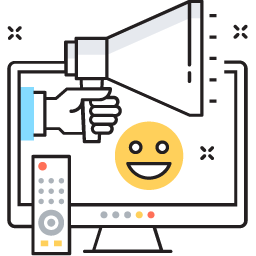 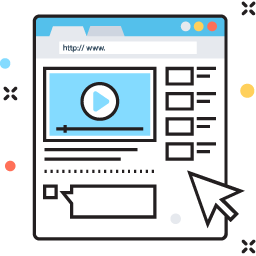 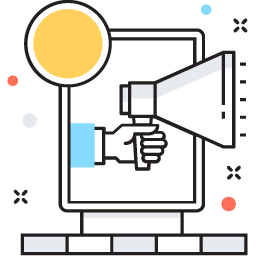 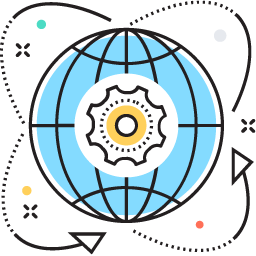 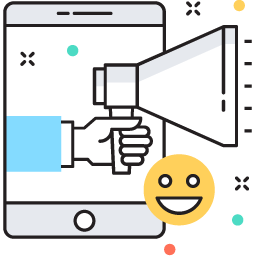 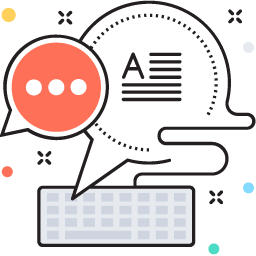 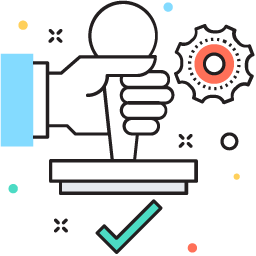 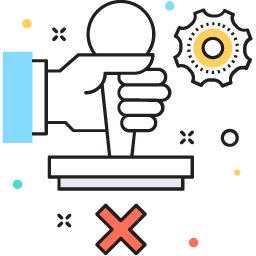 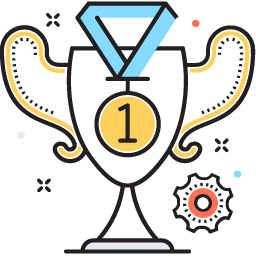 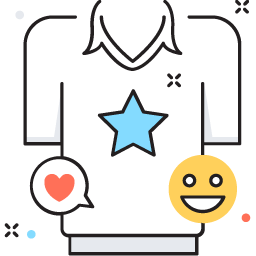 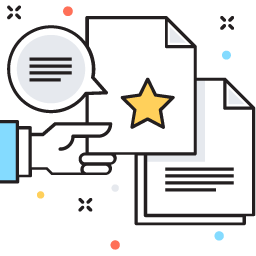 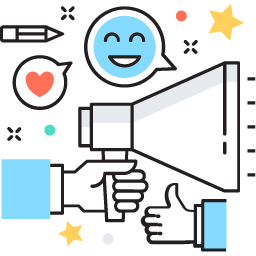 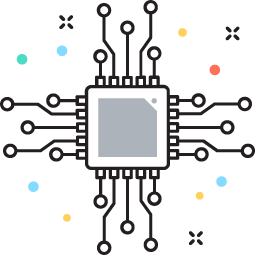 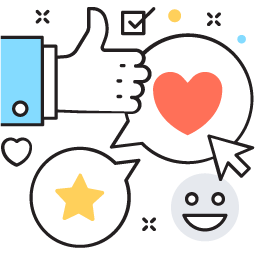 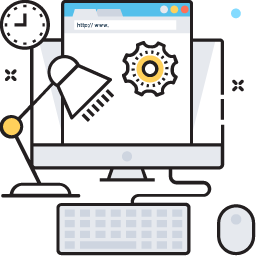 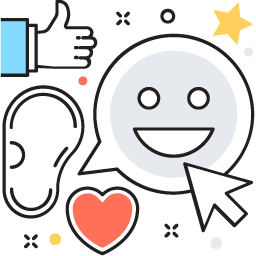 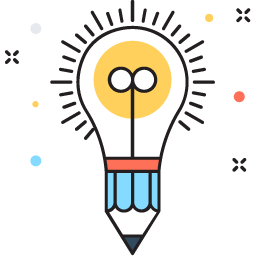 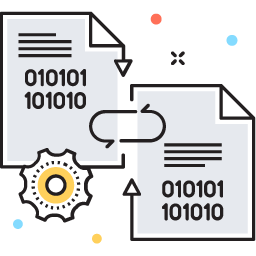 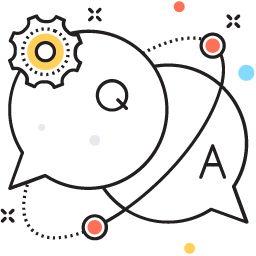 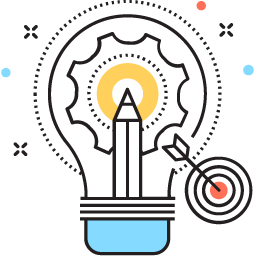 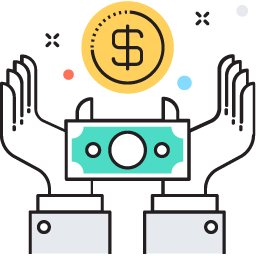 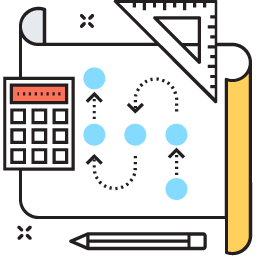 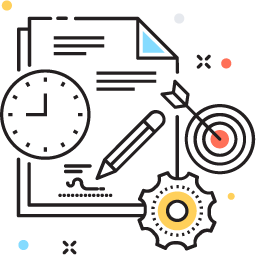 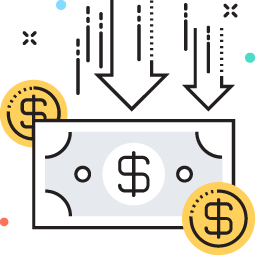 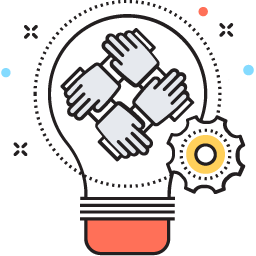 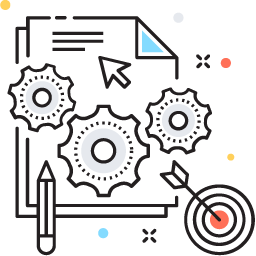 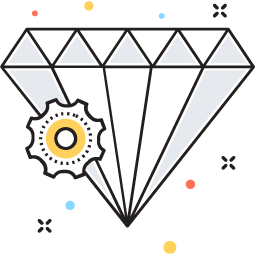 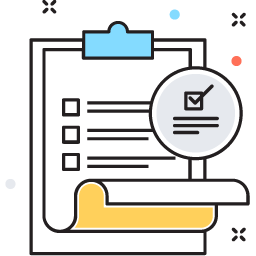 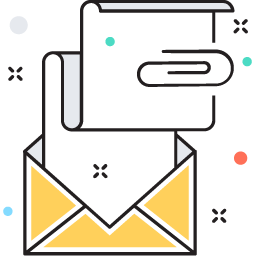 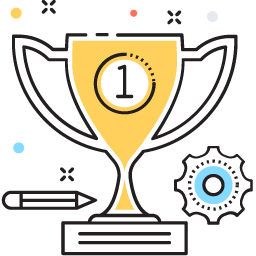 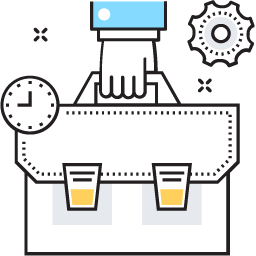 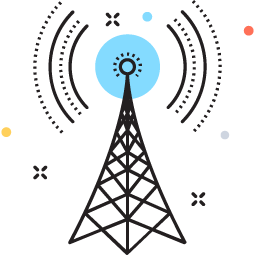 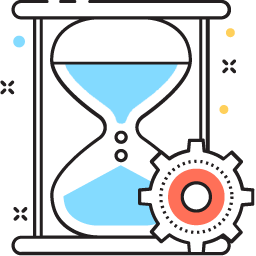 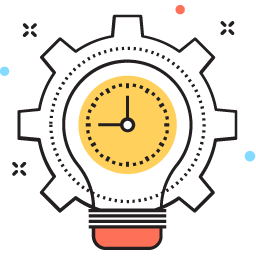 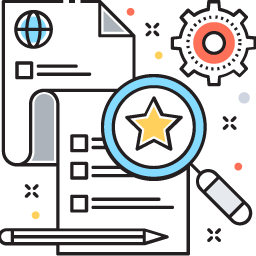 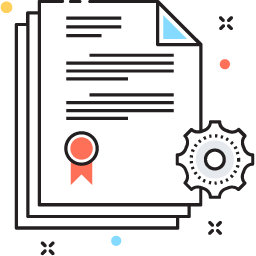 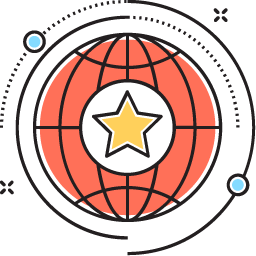 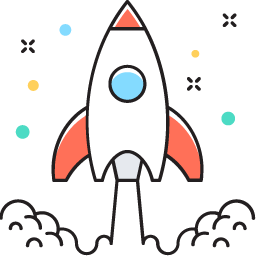 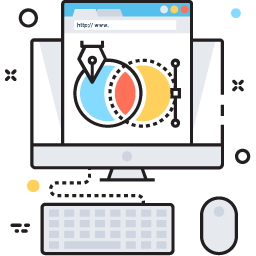 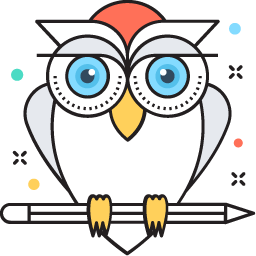 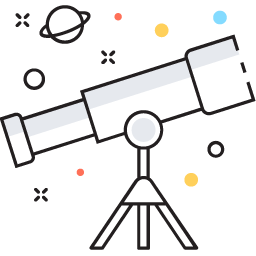 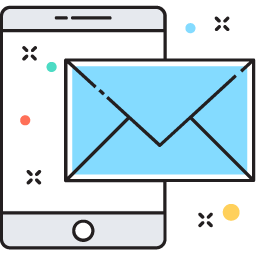 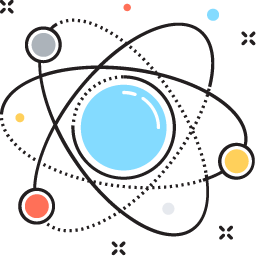 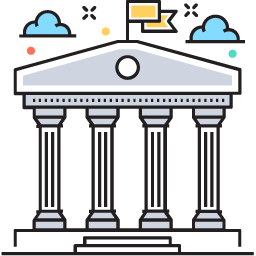 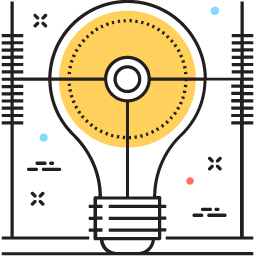 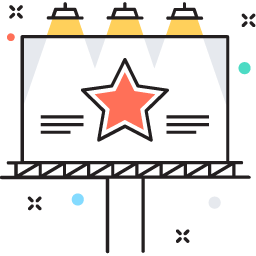 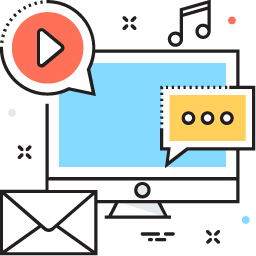 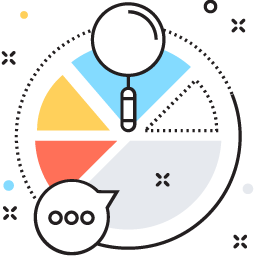 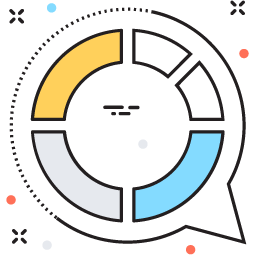 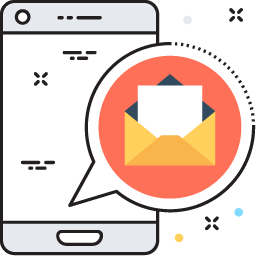 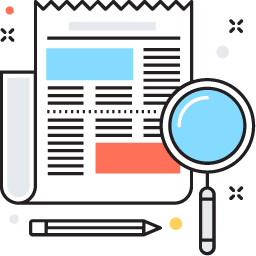 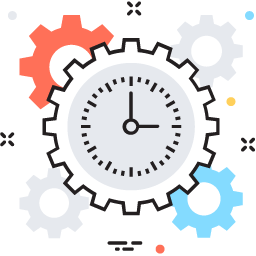 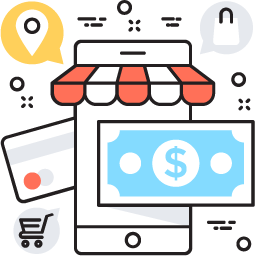 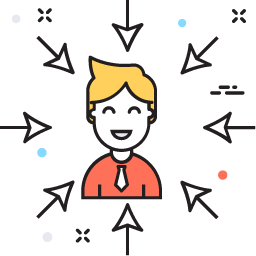 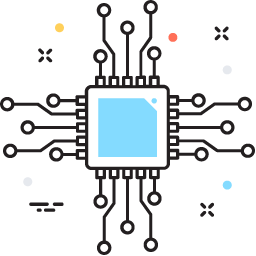 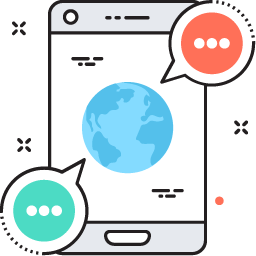 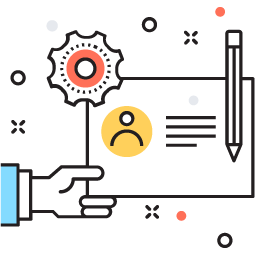 21.06.2019
17
Набор иконок для визуализации моделей
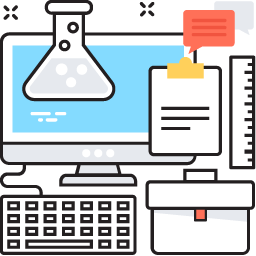 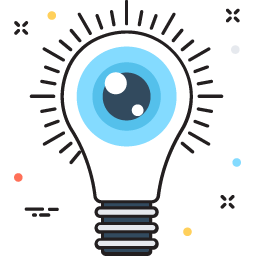 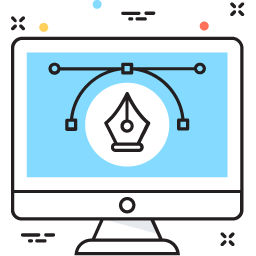 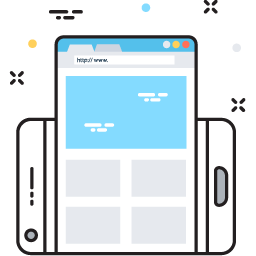 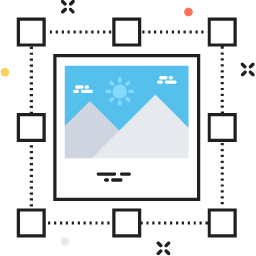 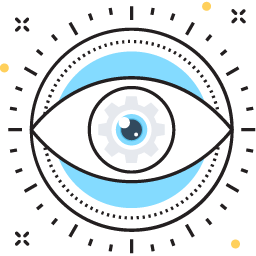 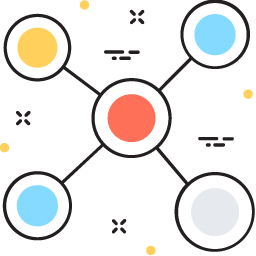 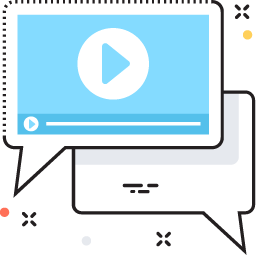 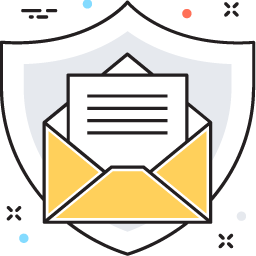 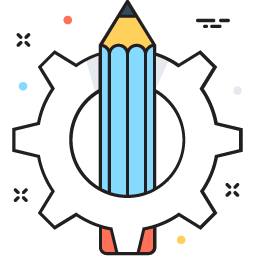 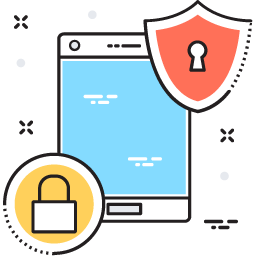 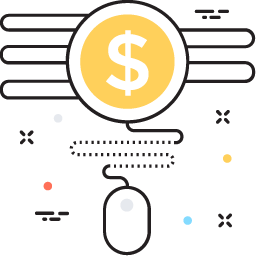 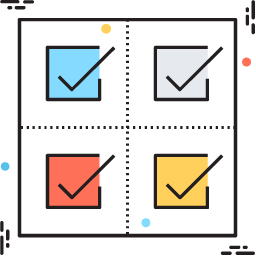 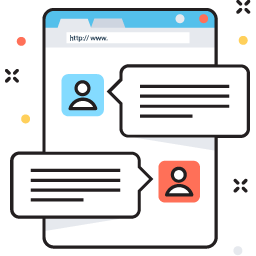 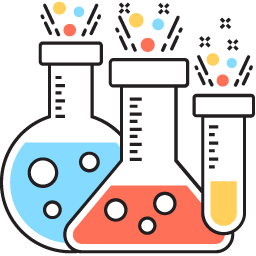 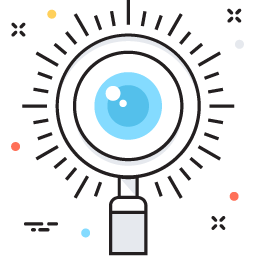 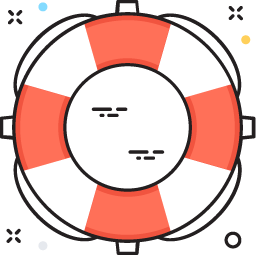 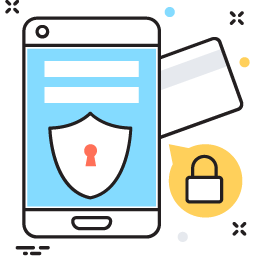 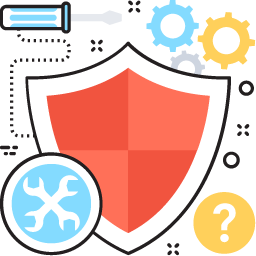 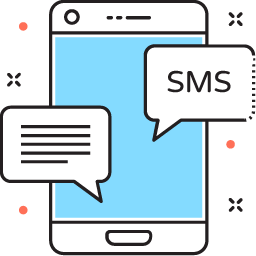 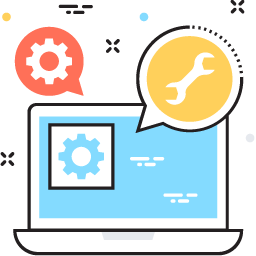 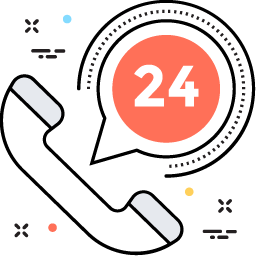 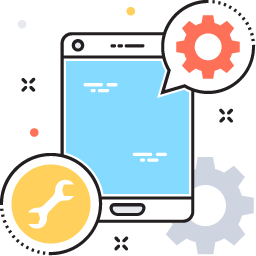 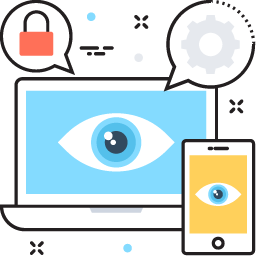 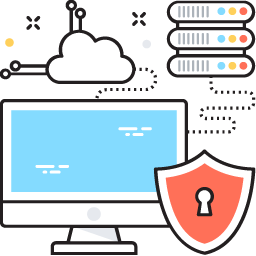 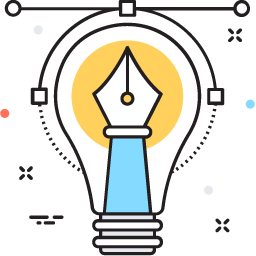 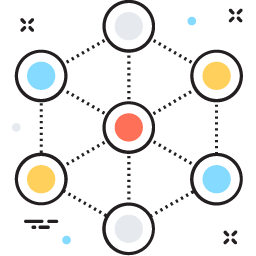 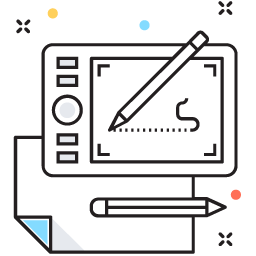 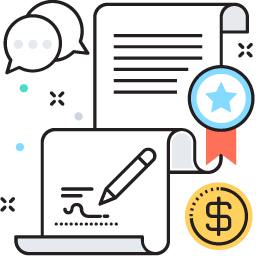 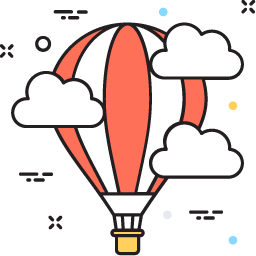 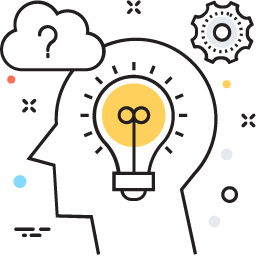 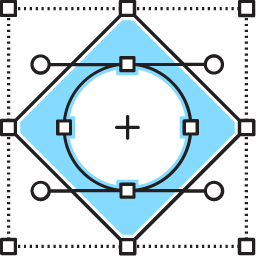 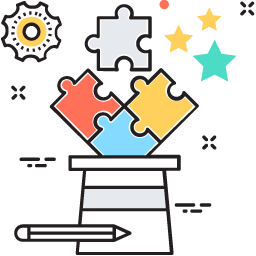 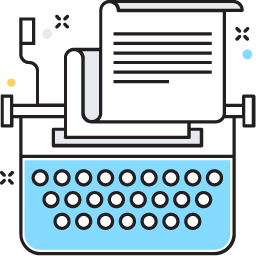 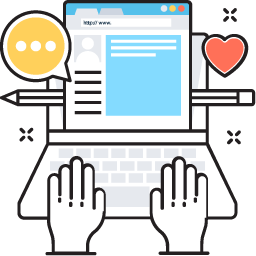 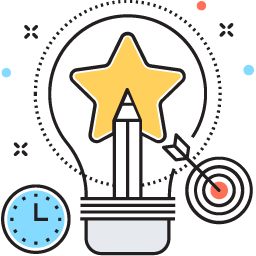 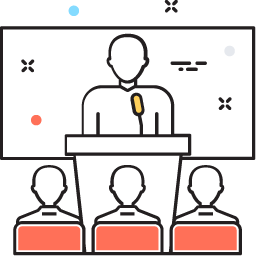 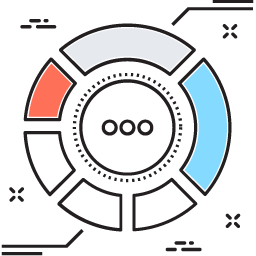 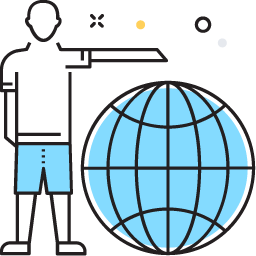 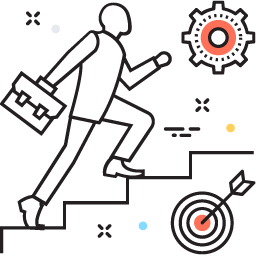 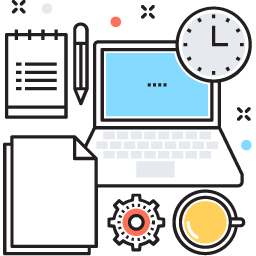 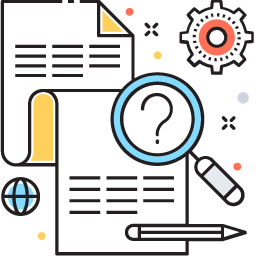 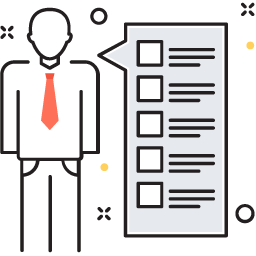 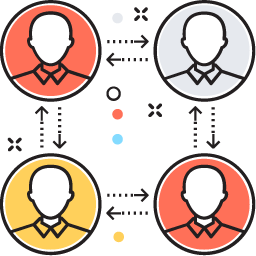 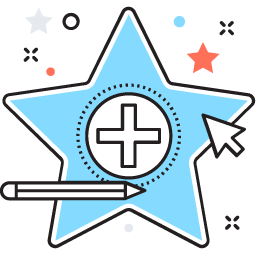 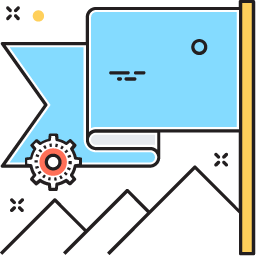 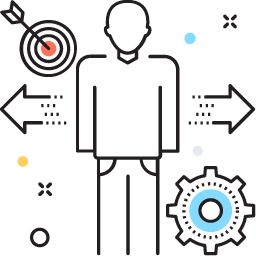 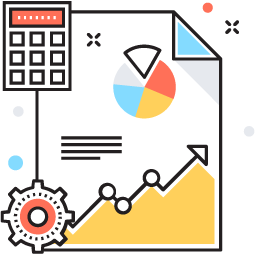 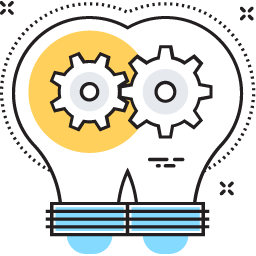 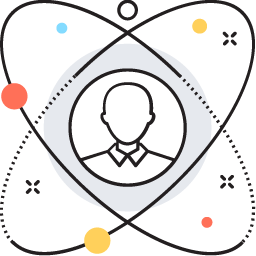 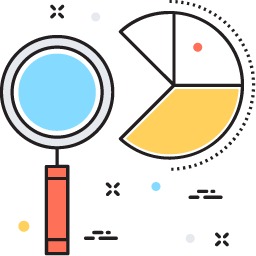 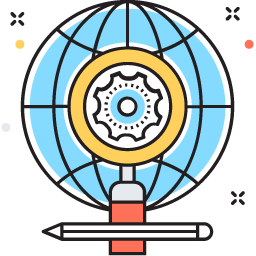 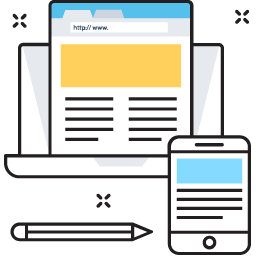 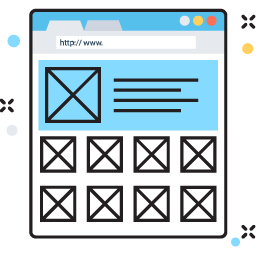 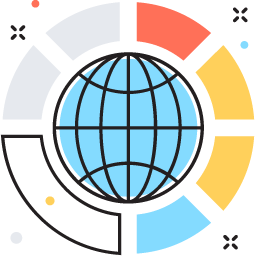 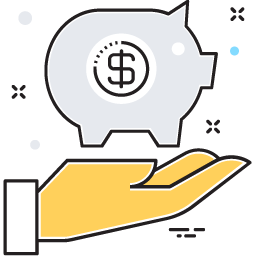 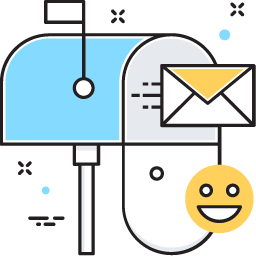 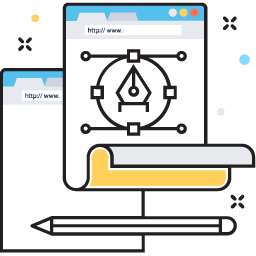 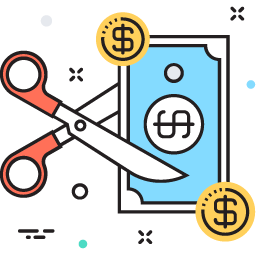 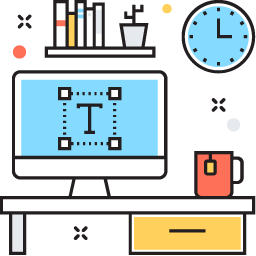 21.06.2019
18
Набор иконок для визуализации моделей
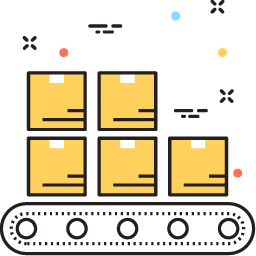 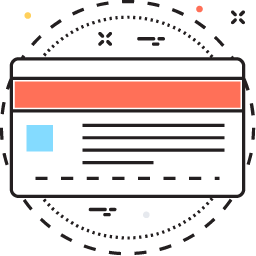 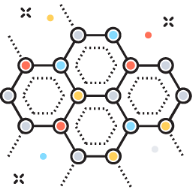 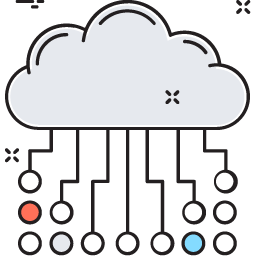 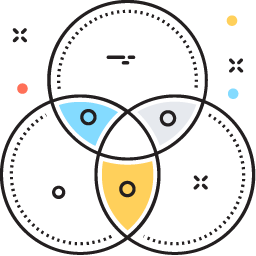 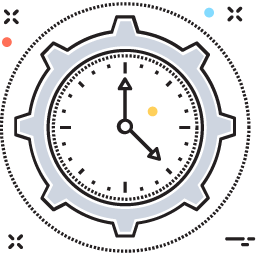 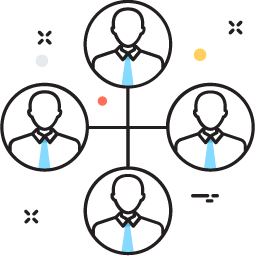 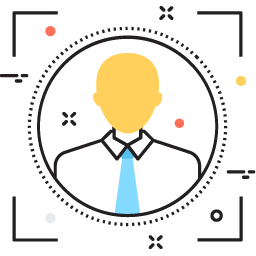 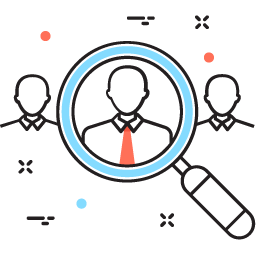 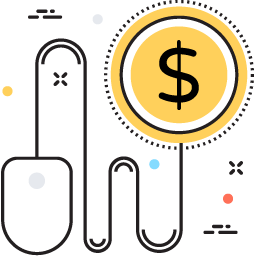 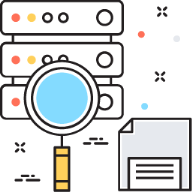 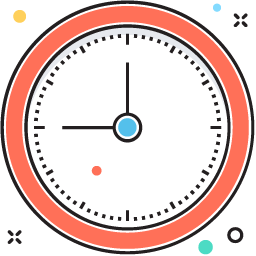 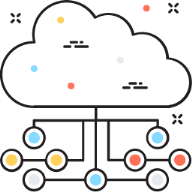 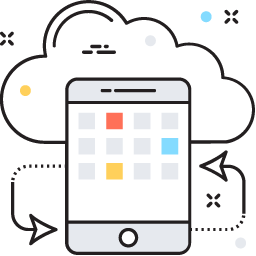 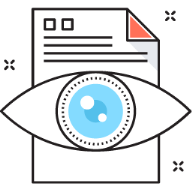 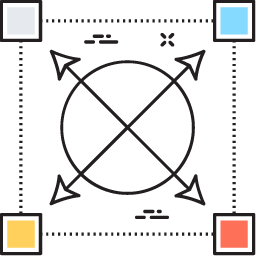 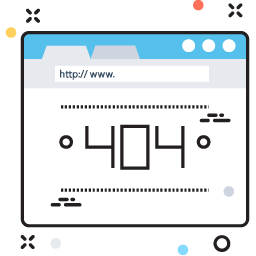 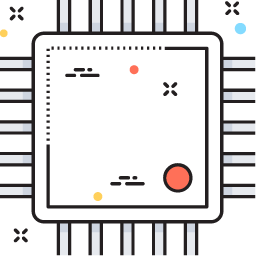 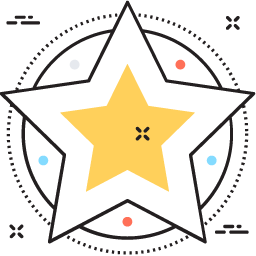 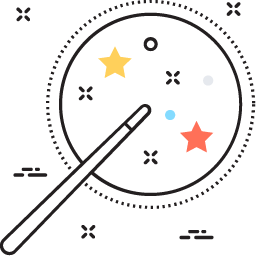 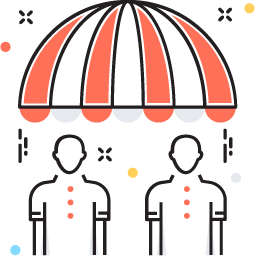 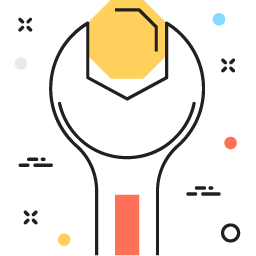 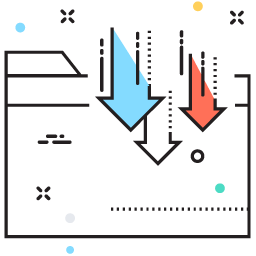 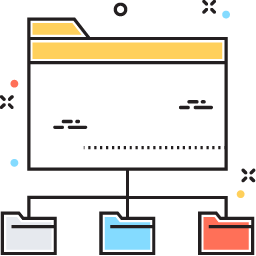 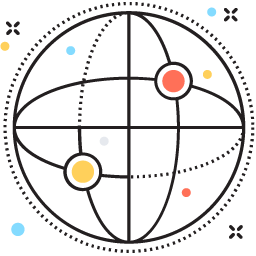 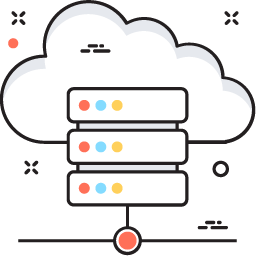 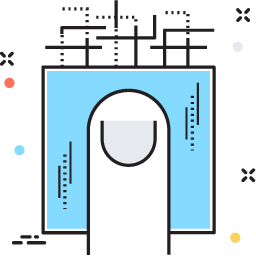 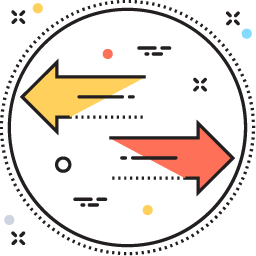 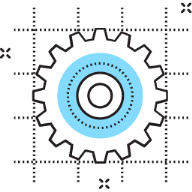 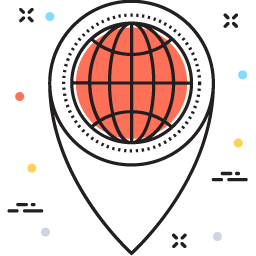 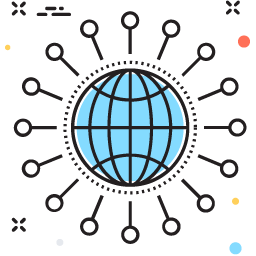 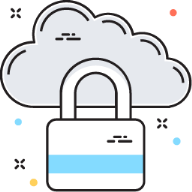 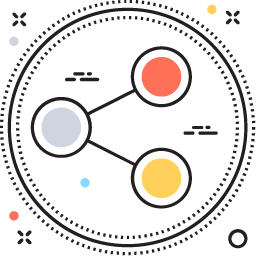 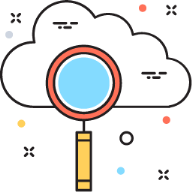 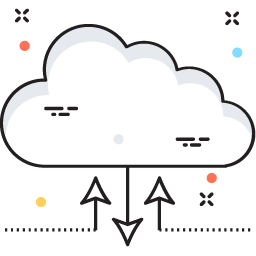 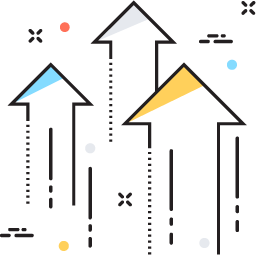 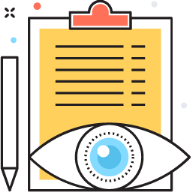 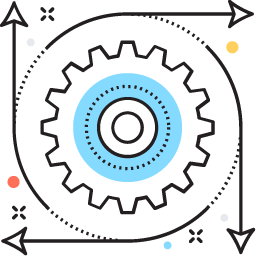 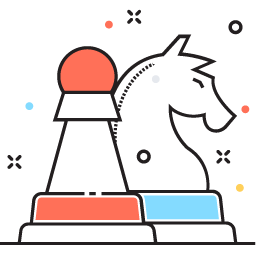 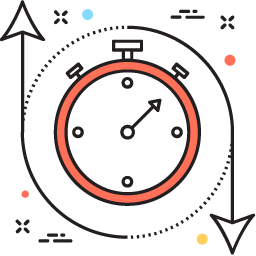 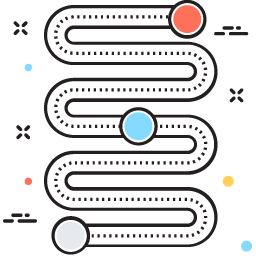 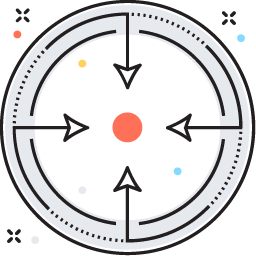 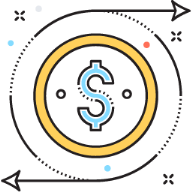 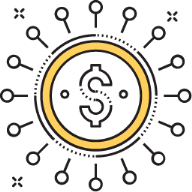 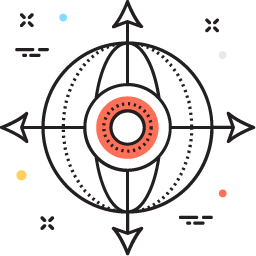 21.06.2019
19